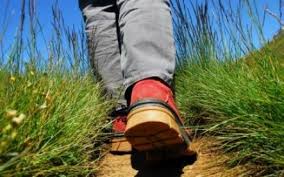 ORIENTACIONES E INDICACIONESPARA LA FORMACIÓN DE LOS SALESIANOSCOOPERADORES
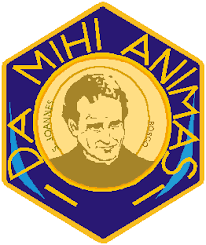 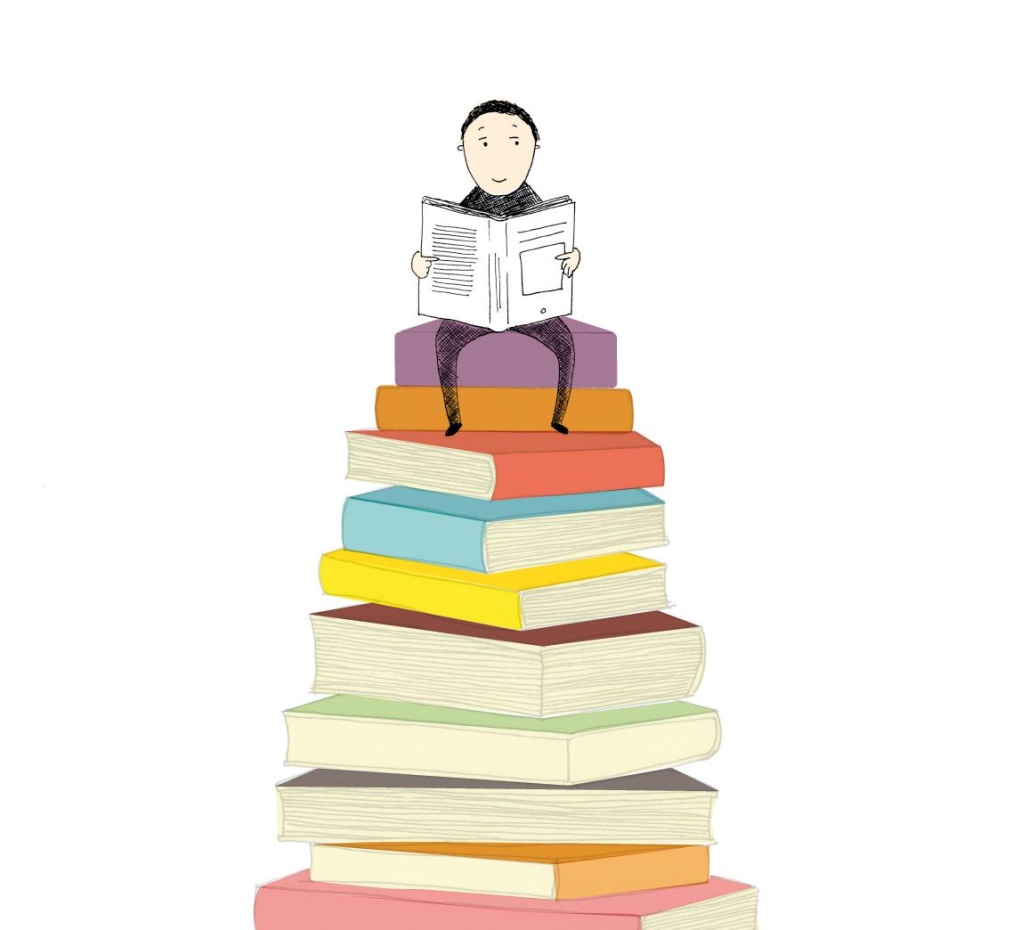 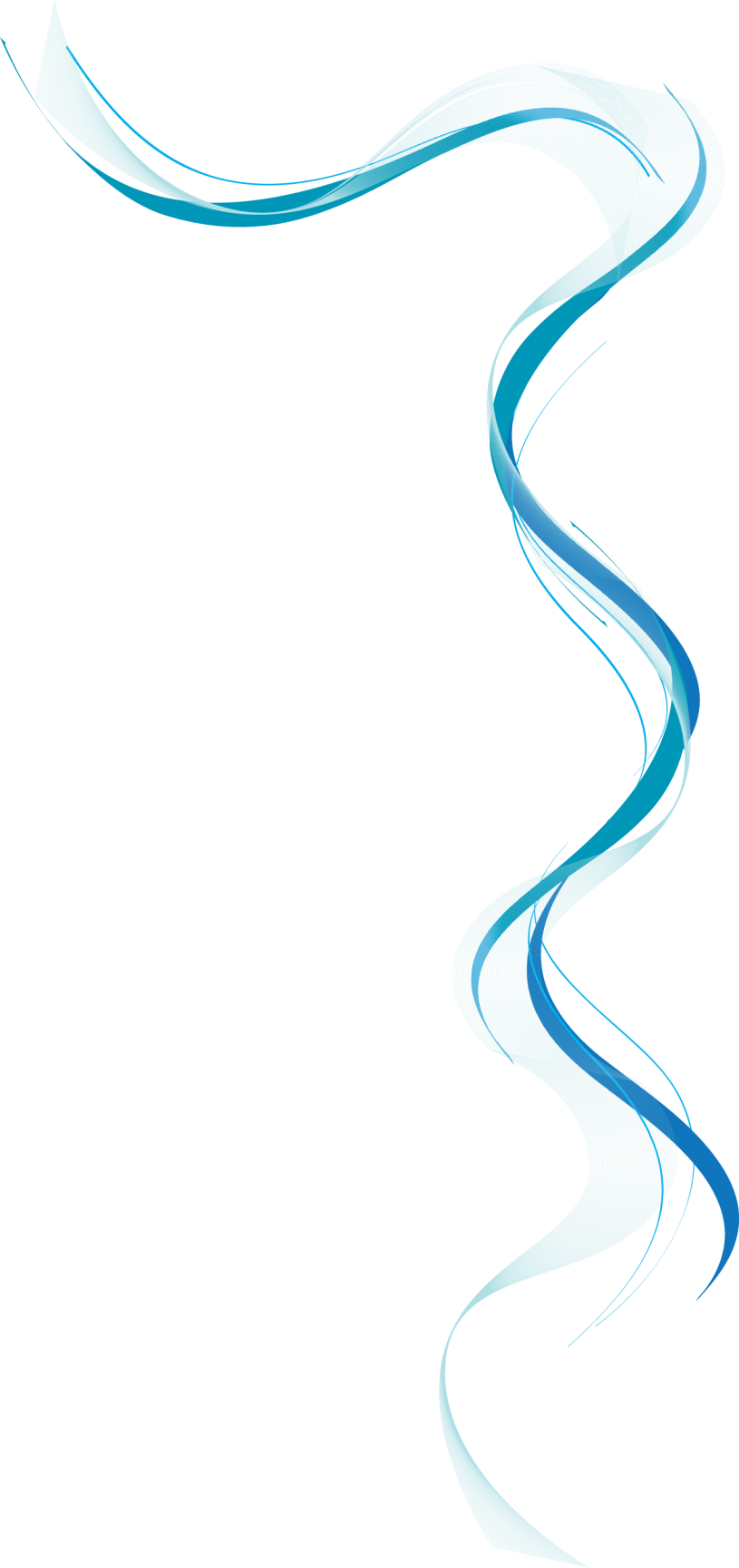 Por mucho tiempo, la formación, ha sido concebida como la adquisición de una cierta cantidad de contenidos, de conocimientos.
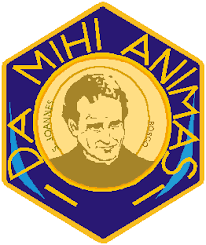 Los procesos educativos requieren una programación de objetivos, itinerarios, recursos,  metodologias y de formadores muy bien preparados
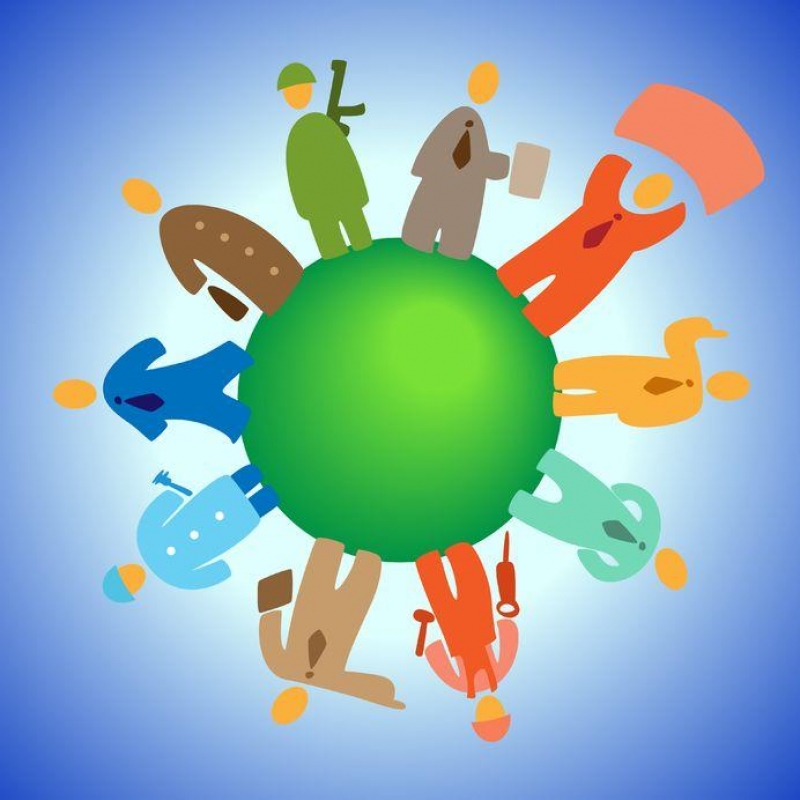 El significado y la importancia de la formación han cambiado profundamente dentro del contexto cultural y social en el que vivimos
Hoy somos conscientes de que no basta el conocimiento para madurar como personas.
Una buena educación también debe desarrollar las habilidades y capacidades de una persona para ayudarla a crecer en su identidad y también en su dimensión relacional
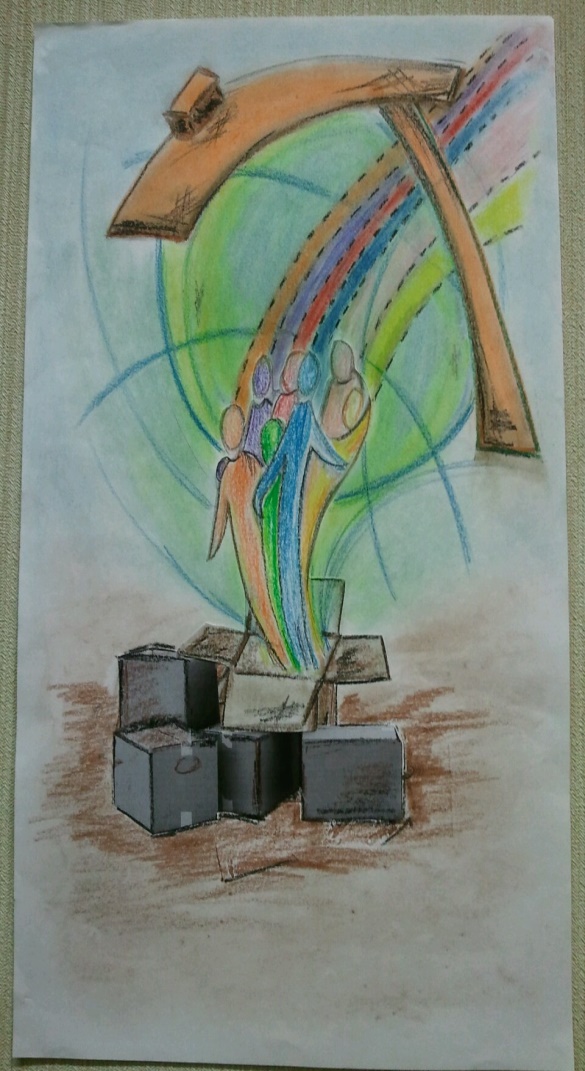 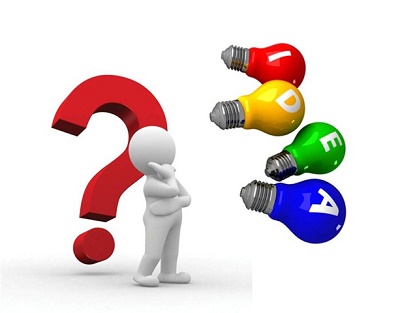 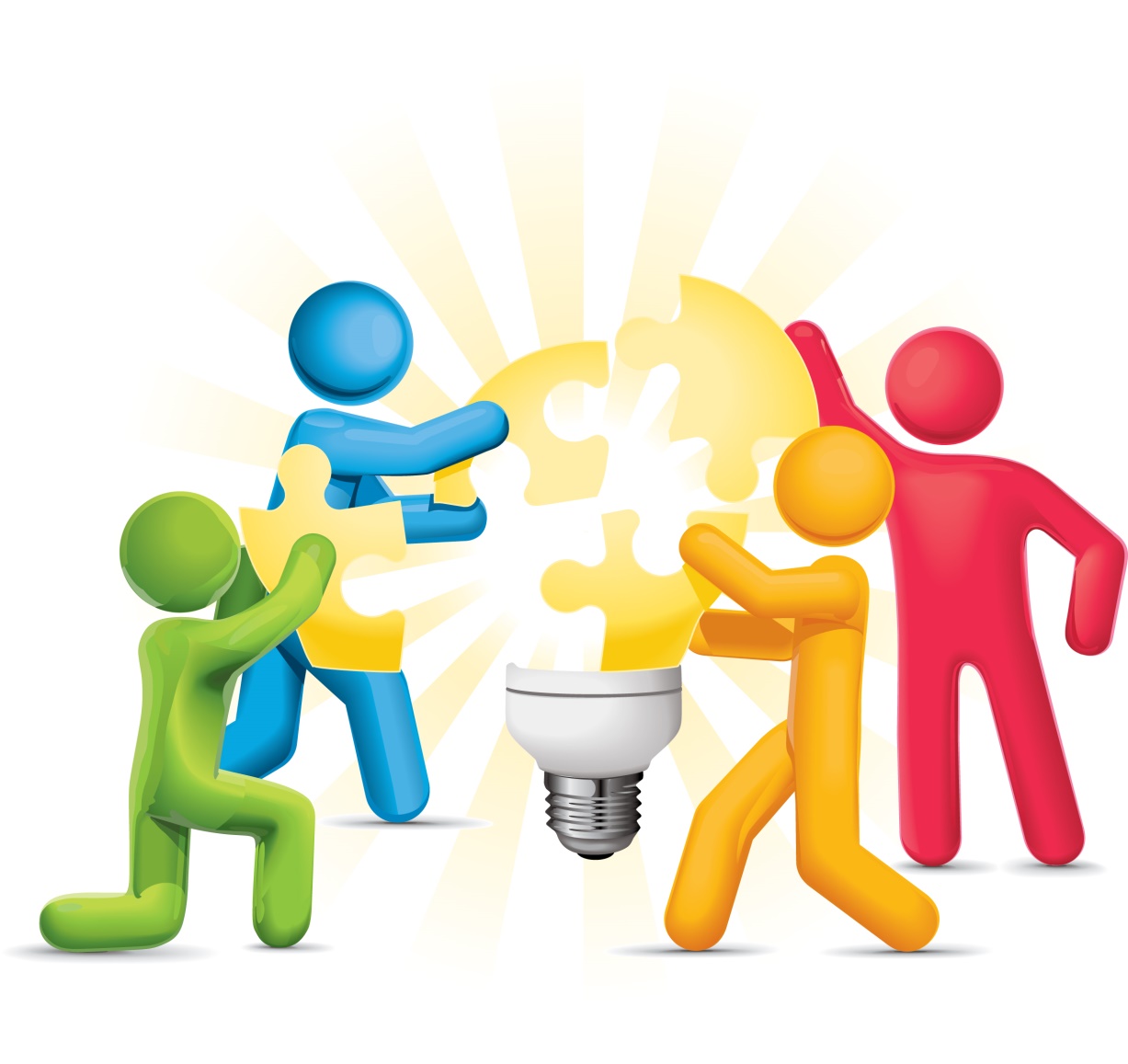 Cuál FORMACIÓN para los SALESIANOS/AS COOPERADORES?
LA PERSONA
 EL CRISTIANO
 EL SALESIANO
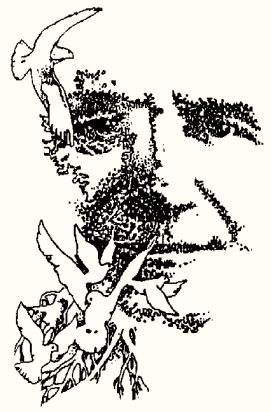 Las tres “dimensiones” de la formación
LA FORMAciÓn
Proyecto de Vida Apostólica  [R 16§1]
Conscientes de la importancia de la formación permanente, los Salesianos Cooperadores: 
enriquecen sus dotes humanas, para atender cada vez mejor a las responsabilidades familiares, profesionales y ciudadanas; 
maduran su fe y caridad, creciendo en la unión con Dios, para hacer su vida más evangélica y más salesiana; 
dedican tiempo a la reflexión y al estudio, para profundizar en la Sagrada Escritura, en la doctrina de la Iglesia, en el conocimiento de Don Bosco y en los documentos salesianos.
LA PERSONA
El PVA sugiere la necesidad de tener presente, en el camino de formación, las tres DIMENSIONES o perspectivas fundamentales
EL CRISTIANO
EL SALESIANO
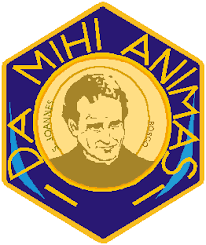 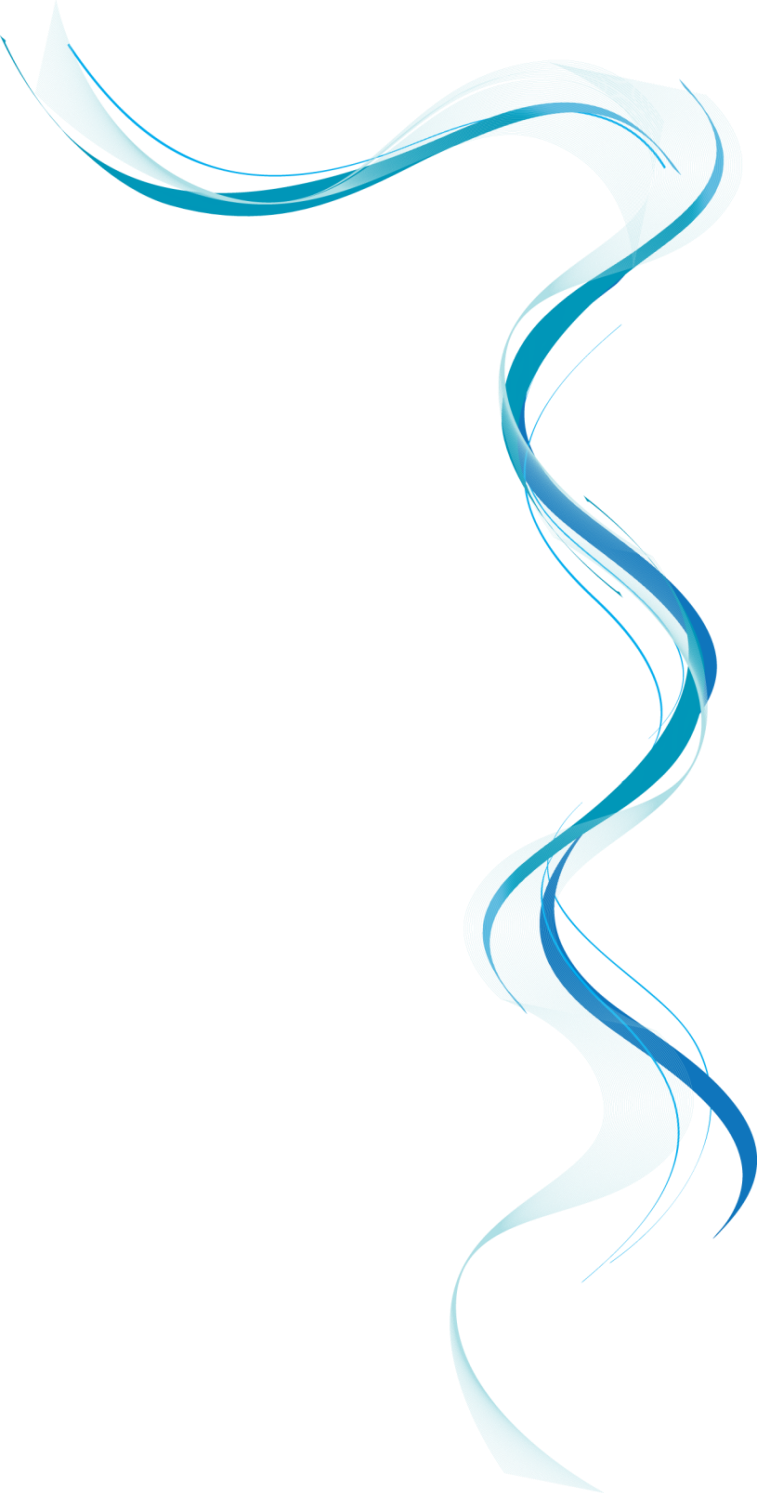 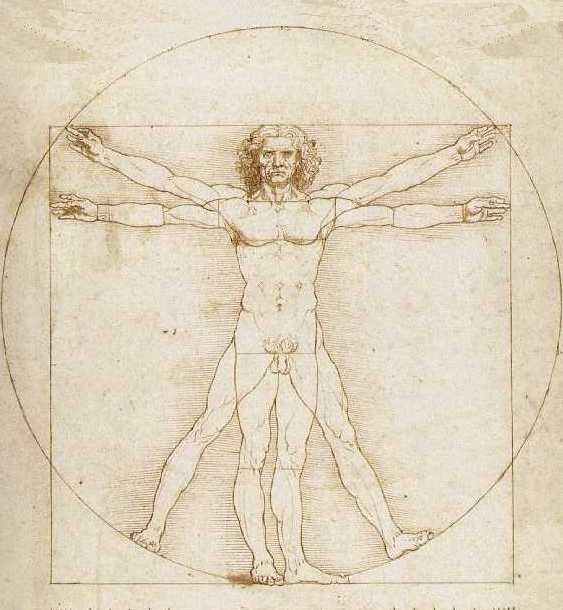 LA PERSONA
La Persona
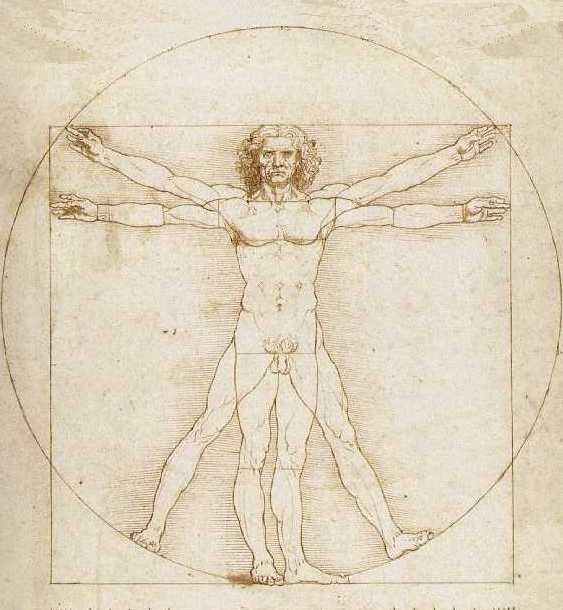 El crecimiento de las personas es un valor fundamental de toda asociación humana. Puede entenderse como una transformación, una maduración progresiva, un proceso de personalización, de autonomía  y de apertura, un proceso de humanización  y de inserción social.
La 

Persona
La persona es percibida dentro de una complejidad en la que se entrecruzan el aspecto corpóreo, el psicológico y el espiritual, así como el ambiente personal y el entorno.
Cabe considerar al hombre y a la mujer que se hallan en proceso de crecimiento, a partir
de estas instancias fundamentales:

la unicidad de la persona.
la concepción dinámica y evolutiva de la persona.
la dimensión relacional y social de la persona.
la aspiración a amar y la necesidad de ser amado.
la apertura al Trascendente.
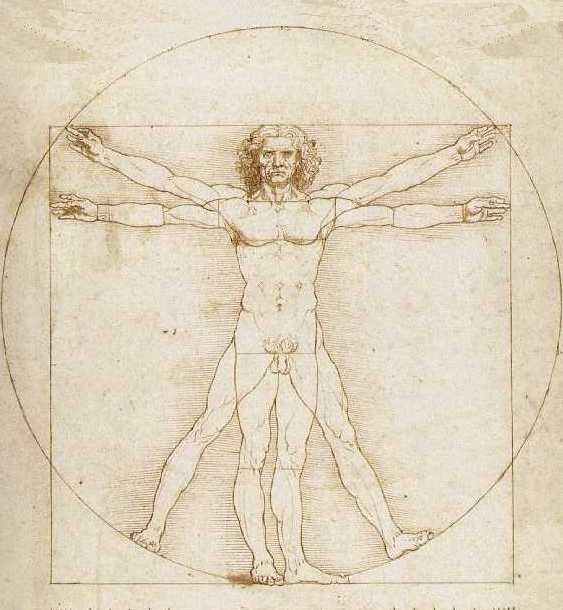 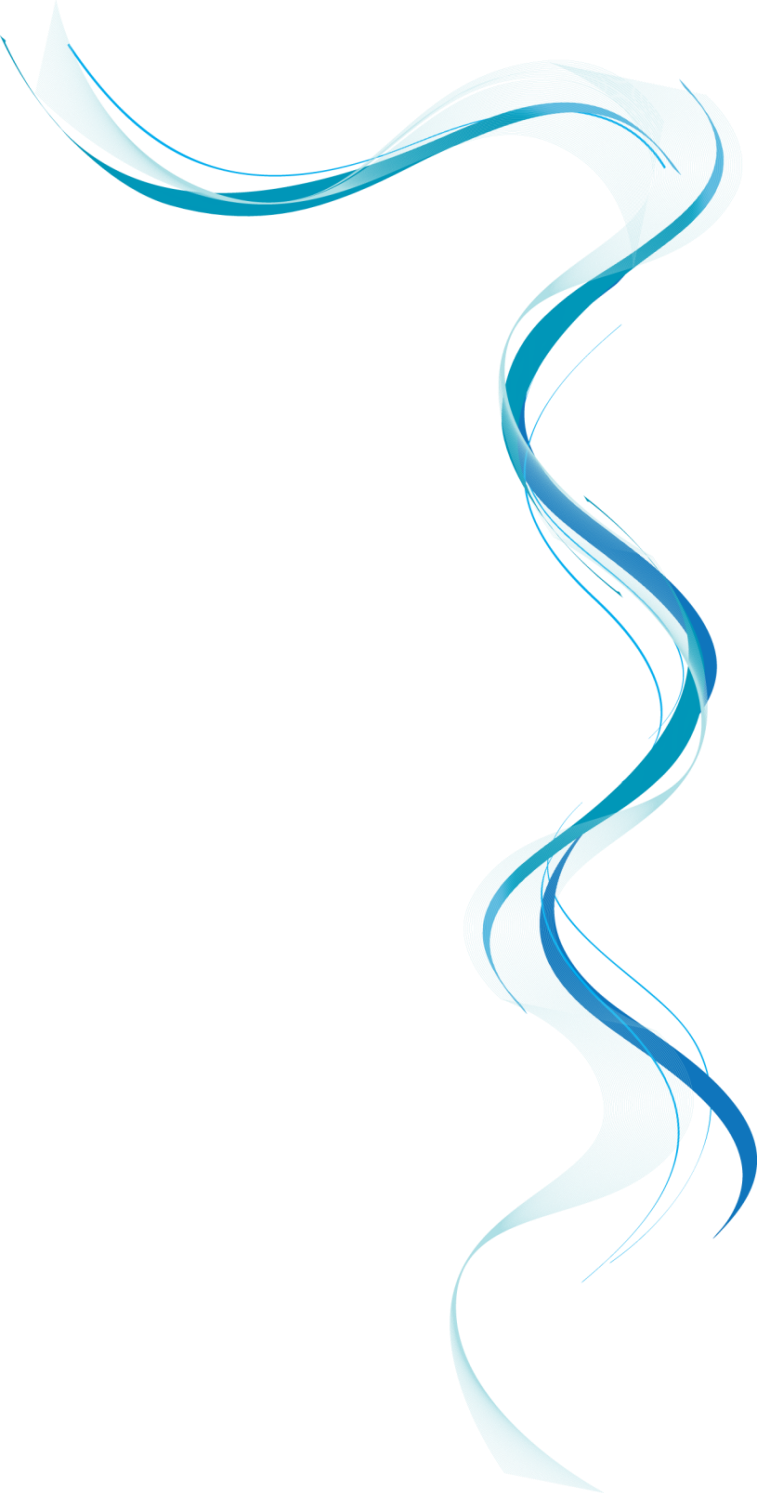 EL CRISTIANO
EL CRISTIANO
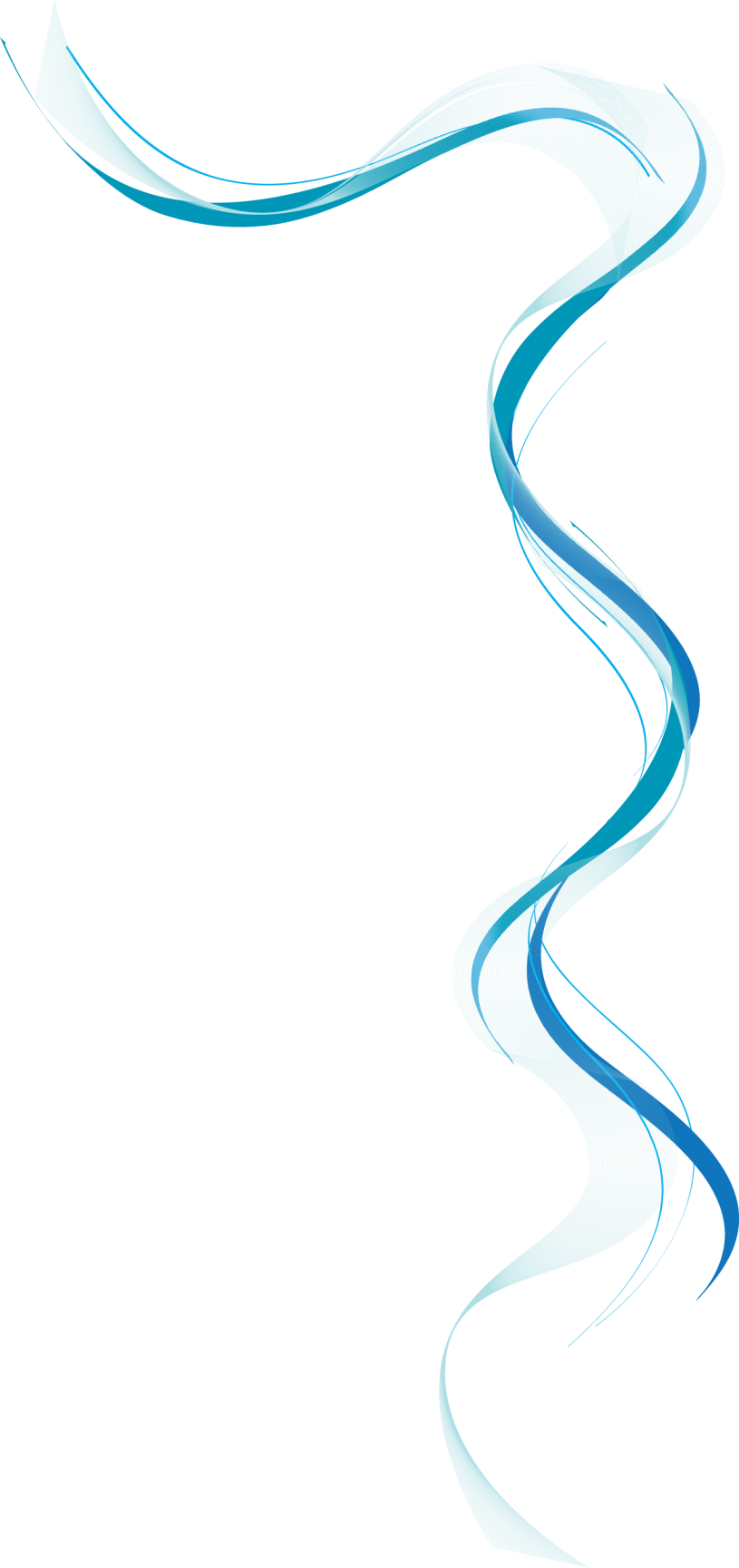 Los Salesianos Cooperadores encontramos en Cristo el fundamento, el camino y la meta de nuestro ser, de nuestra llamada y, dentro de la dinámica vocacional, de nuestra propia misión apostólica en la Iglesia.
EL CRISTIANO
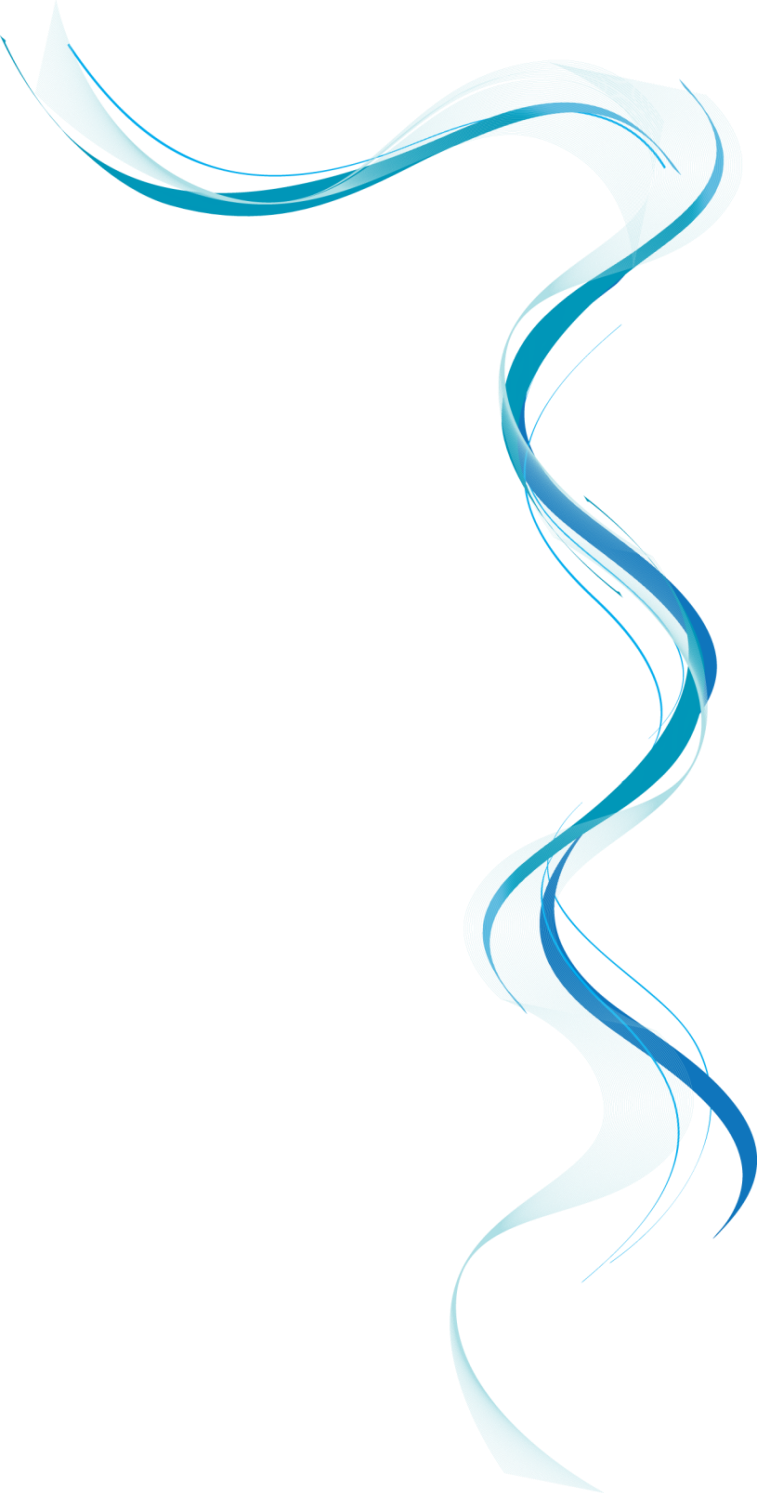 En virtud de su Promesa, el Salesiano Cooperador se compromete a vivir su bautismo, trabajando “por el Reino [de Dios], especialmente por la promoción y la salvación de los jóvenes”.
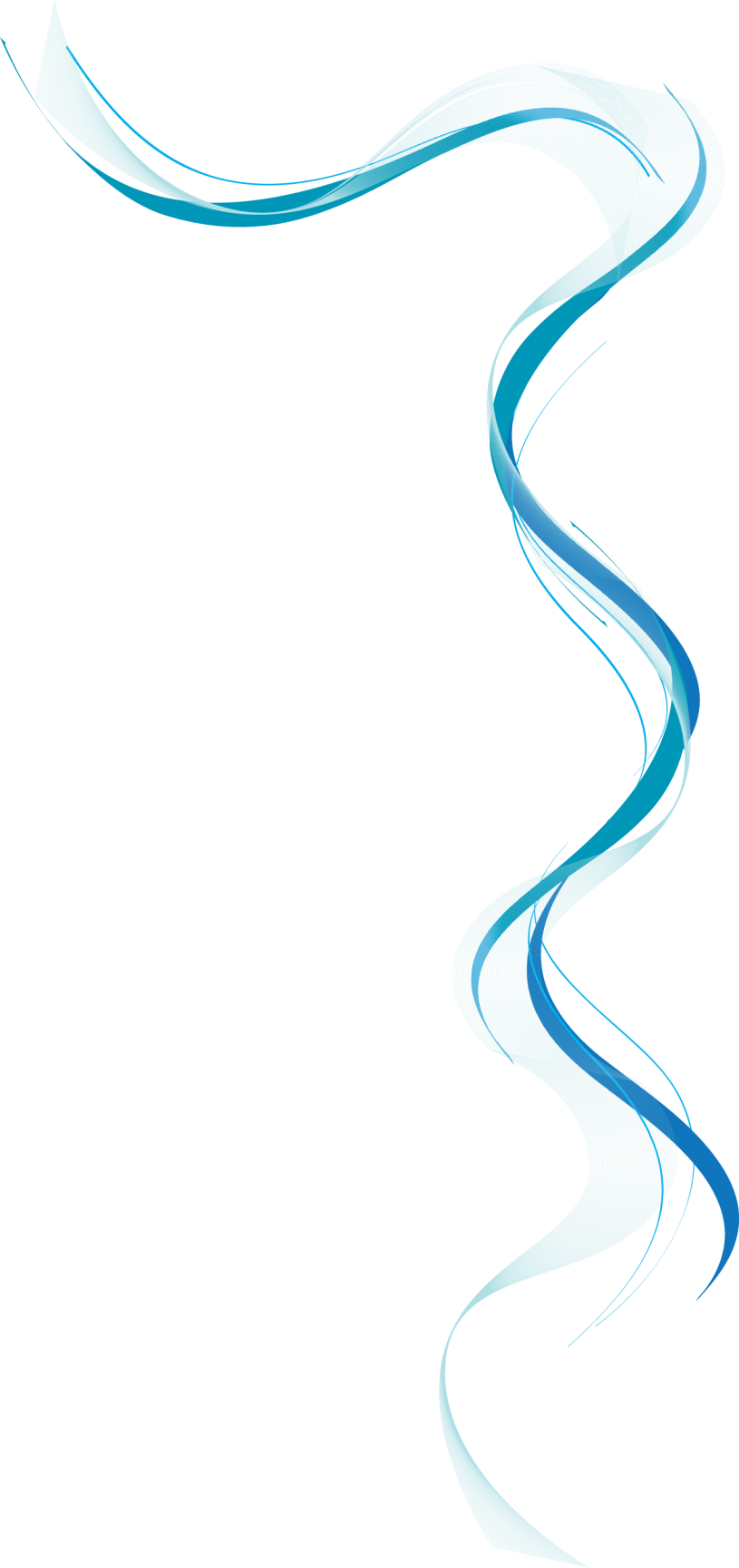 EL SALESIANO
EL SALESIANO
En el Proemio del Proyecto de Vida Apostólica se lee: “Diversos son los caminos que se ofrecen a los cristianos para vivir la fe de su Bautismo. Algunos, impulsados por el Espíritu Santo, atraídos por la persona de Don Bosco, realizan el ideal de trabajar con él viviendo en la condición laical o clerical el mismo carisma de la Sociedad de San Francisco de Sales”. 
Esta vocación específica representa el rostro particular, la identidad original con que los Salesianos Cooperadores viven su experiencia humana y cristiana.
EL SALESIANO
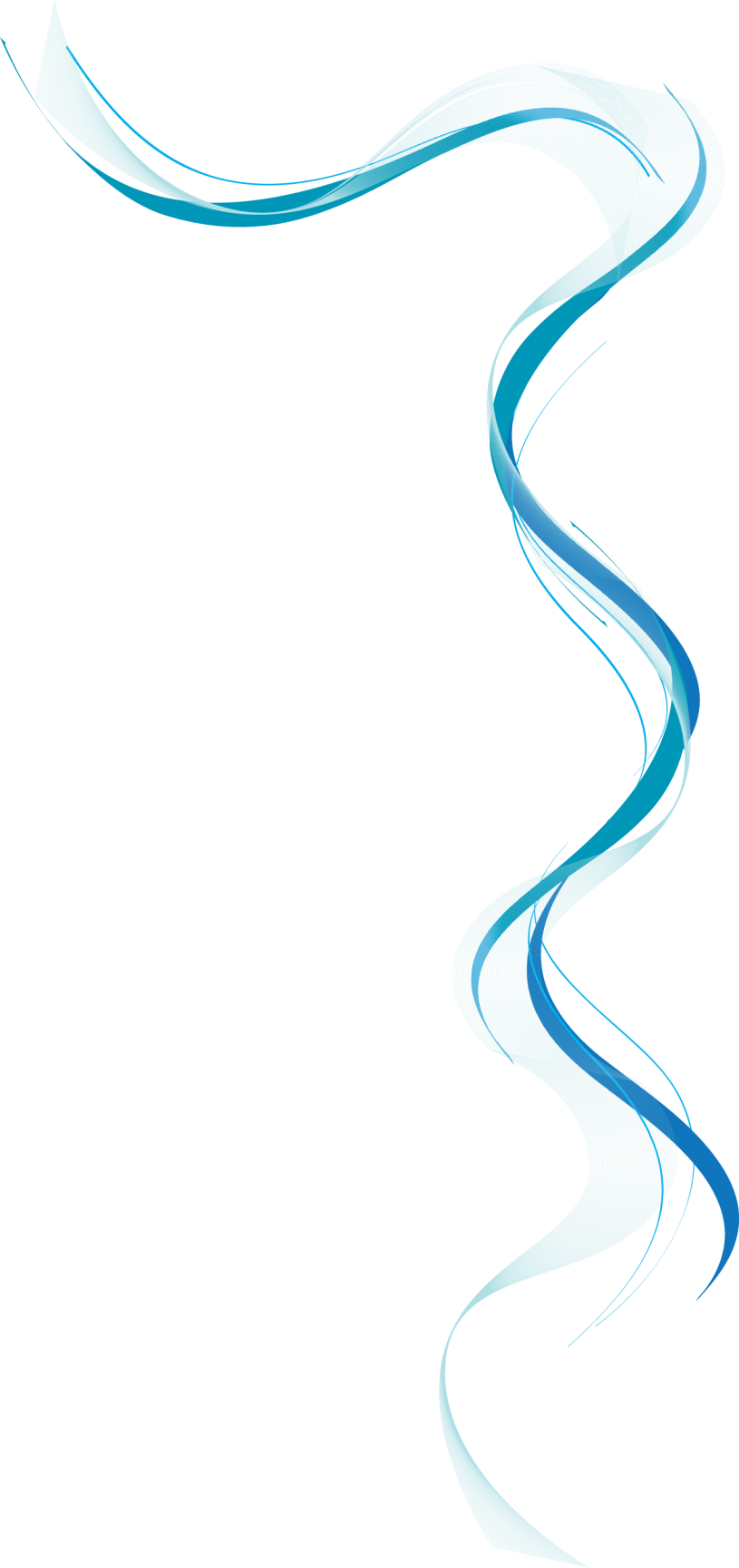 Los Salesianos Cooperadores, tratando de descubrir este “secreto más profundo y la razón última de su sorprendente actualidad”, están llamados, al mismo tiempo, a realizar con precisión la tarea de ser salesianos. 
Ellos descubren cada día el don de “sentirse llamados y enviados a una misión concreta: contribuir a la salvación de la juventud, comprometiéndose en la misma misión juvenil y popular de Don Bosco”.
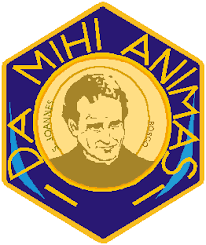 Resumiendo…
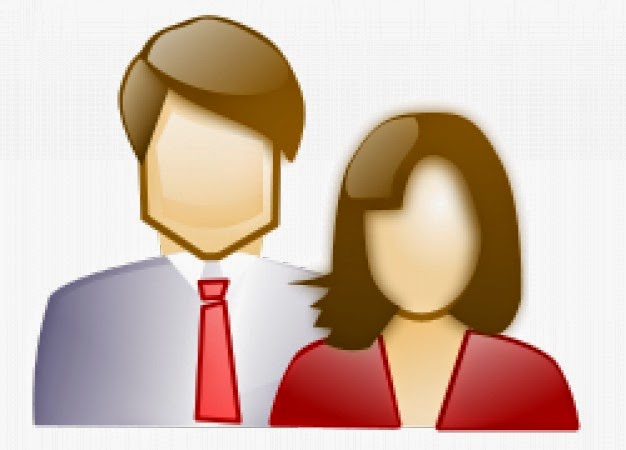 IDENTIDAD 
DEL SC
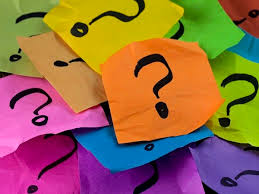 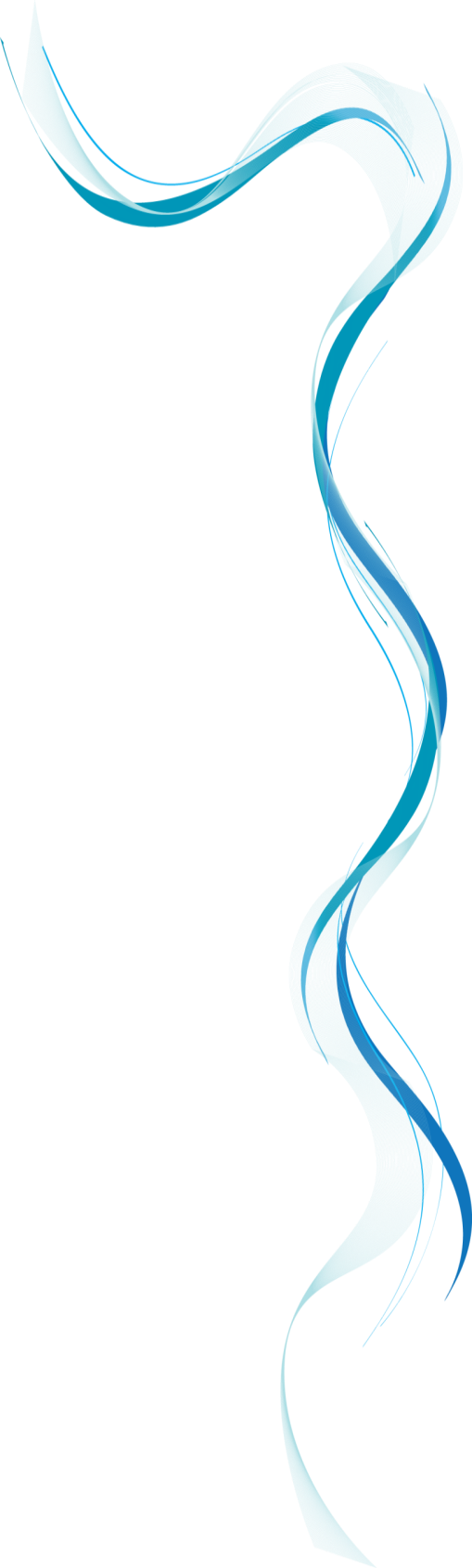 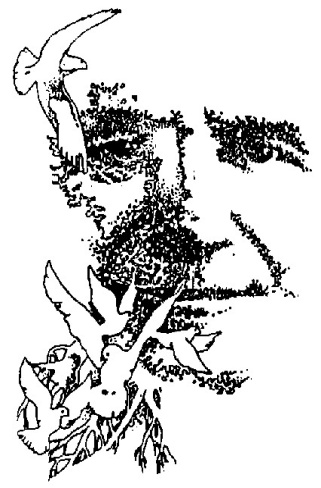 Estos cuatro pilares no se entienden como estados sucesivos del recorrido formativo; al
contrario, se armonizan en un único proceso, y se consideran complementarios en la concreción de toda intervención formativa. Su distinción es muy útil para proyectar
mejor la formación y el objetivo particular de cada intervención.
Los niveles de aprendizaje y los
Objetivos de la experiencia formativa
El conocimiento y las habilidades para ser adquiridos están orientados, sirven a la maduración de la identidad, -saber ser -   También la capacidad de tener buenas relaciones es su parte constitutiva.
IDENTIDAD
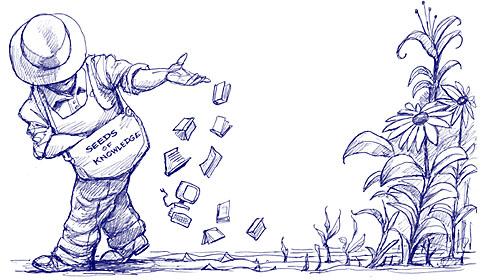 SaBeR
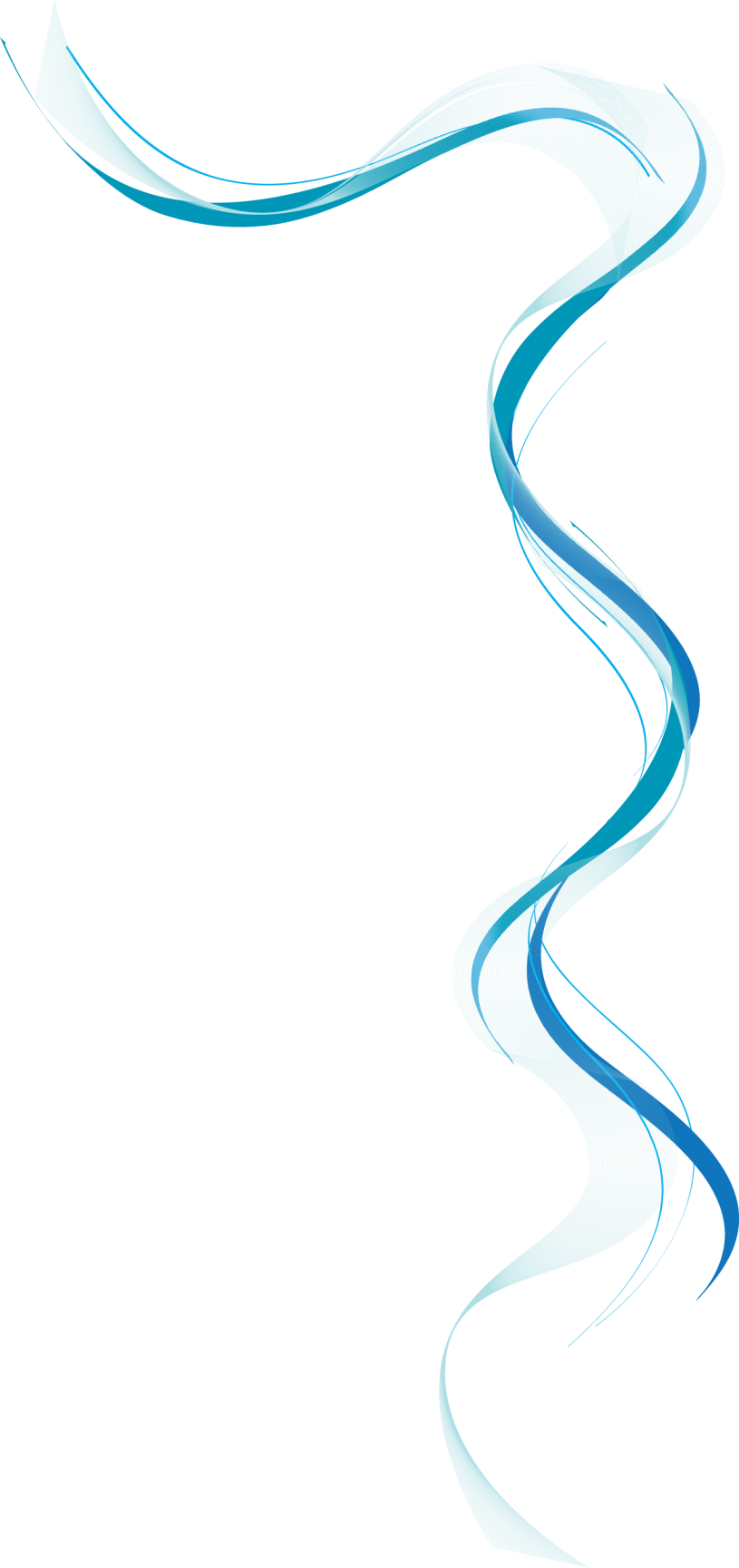 LA SEMILLA DEL CONOSCIMIENTO
Se refiere a los conocimientos  que es necesario adquirir, con relación a la maduración de una identidad específica; en este contexto se tratará de tener siempre como horizonte la identidad del Salesiano Cooperador;
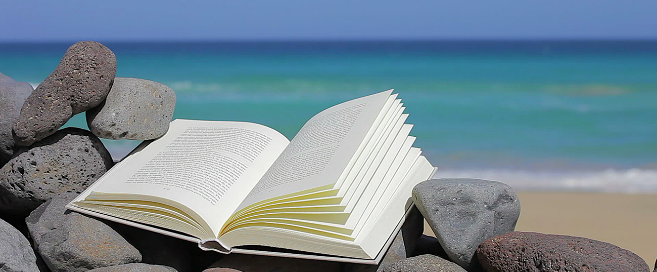 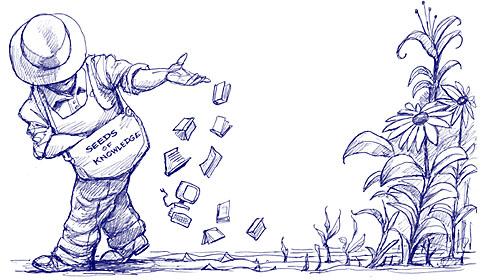 SaBeR
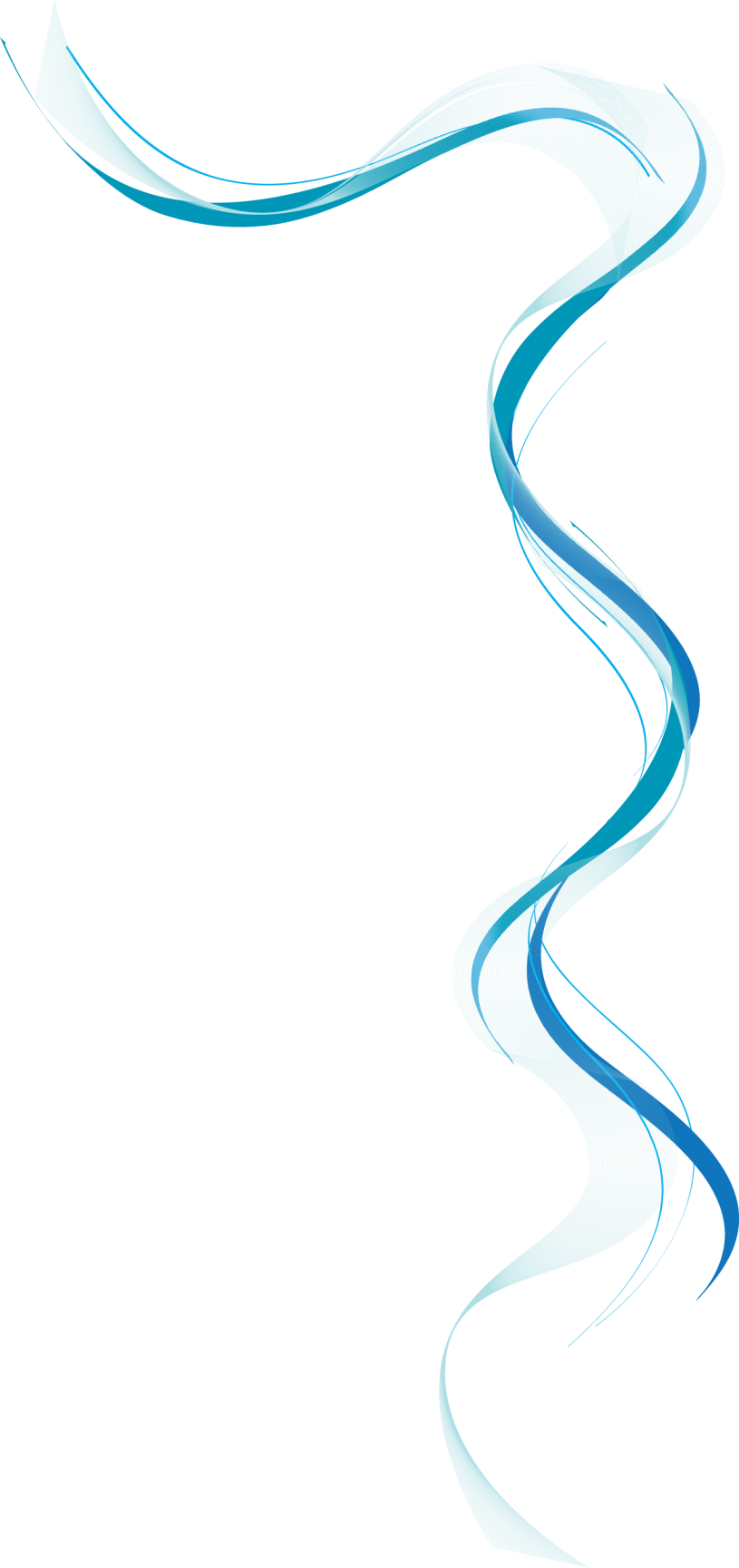 EJEMPLO:
1. conocer las diversas fases de la evolución humana, para un mayor conocimiento de la maduración de uno mismo y de los destinatarios de la propia acción;

2. conocer el mundo juvenil y sus problemas;
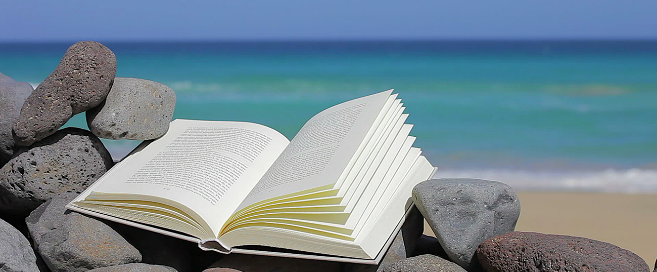 SABER HACER
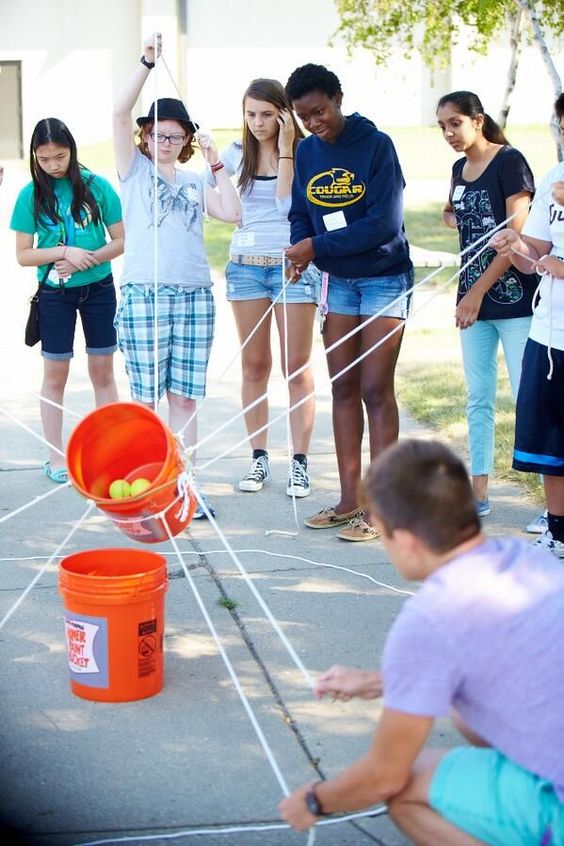 Se refiere a una serie de habilidades y competencias requeridas para afrontar las diversas situaciones en las que el Salesiano Cooperador tiene que vivir y expresar esta identidad específica;
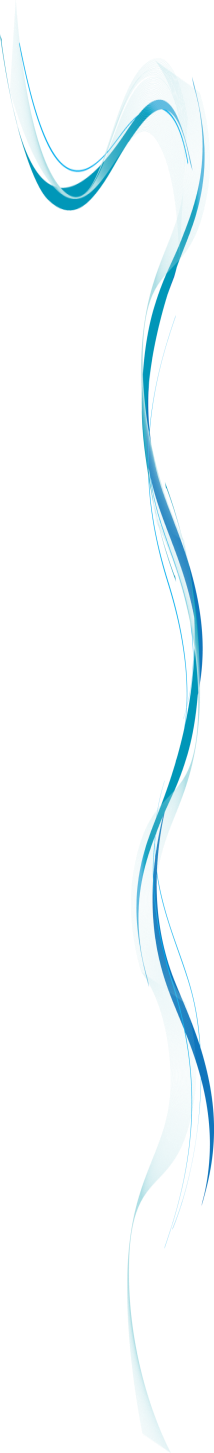 SABER HACER
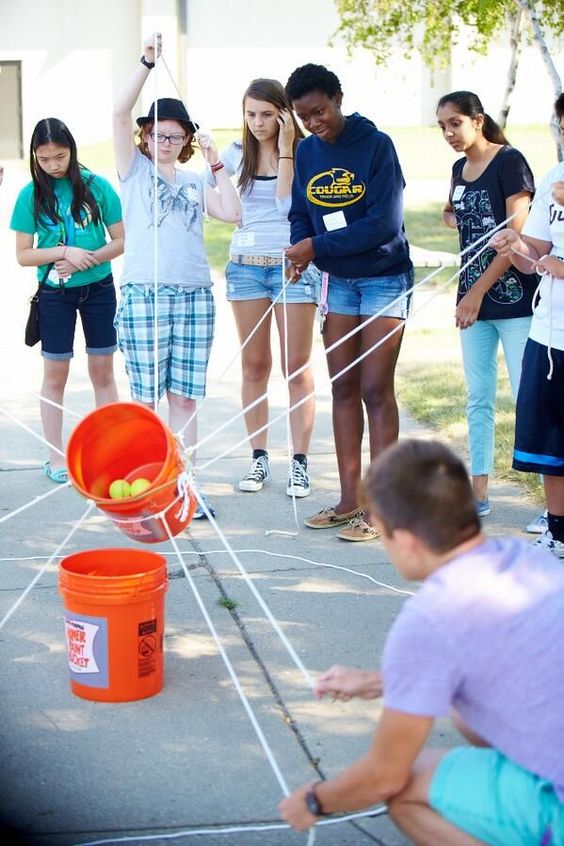 EJEMPLO:
1. desarrollar las propias dotes y capacidades humanas y laborales, y capacitarse cada vez mejor desde el punto de vista profesional;

2. emplear y desarrollar todas aquellas habiliades que pueden hacer más eficaz la experiencia
apostólica personal y el compromiso social;
SABER SER
Aquí se unen y reciben significado los dos pilares anteriores, se refiere a los valores, a las actitudes y a las motivaciones que determinan, en el ámbito personal y profundo, el ser, esto es, la identidad propia de la persona y del Salesiano Cooperador;
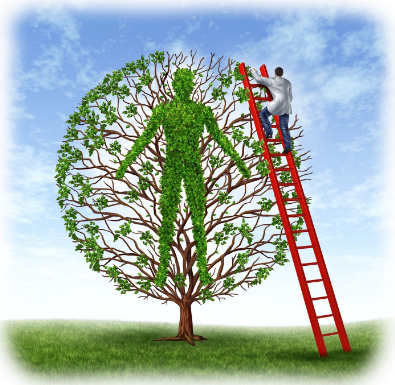 SABER SER
EJEMPLO:
1. abrirse a los valores más altos, como el respeto a la justicia, la sinceridad, la bondad, la firmeza de ánimo, la lealtad, la coherencia;

2. desarrollar algunas actitudes fundamentales que muestran la centralidad de la persona, de sus preferencias, de su opción fundamental;
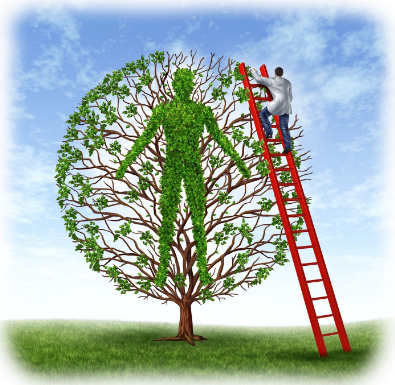 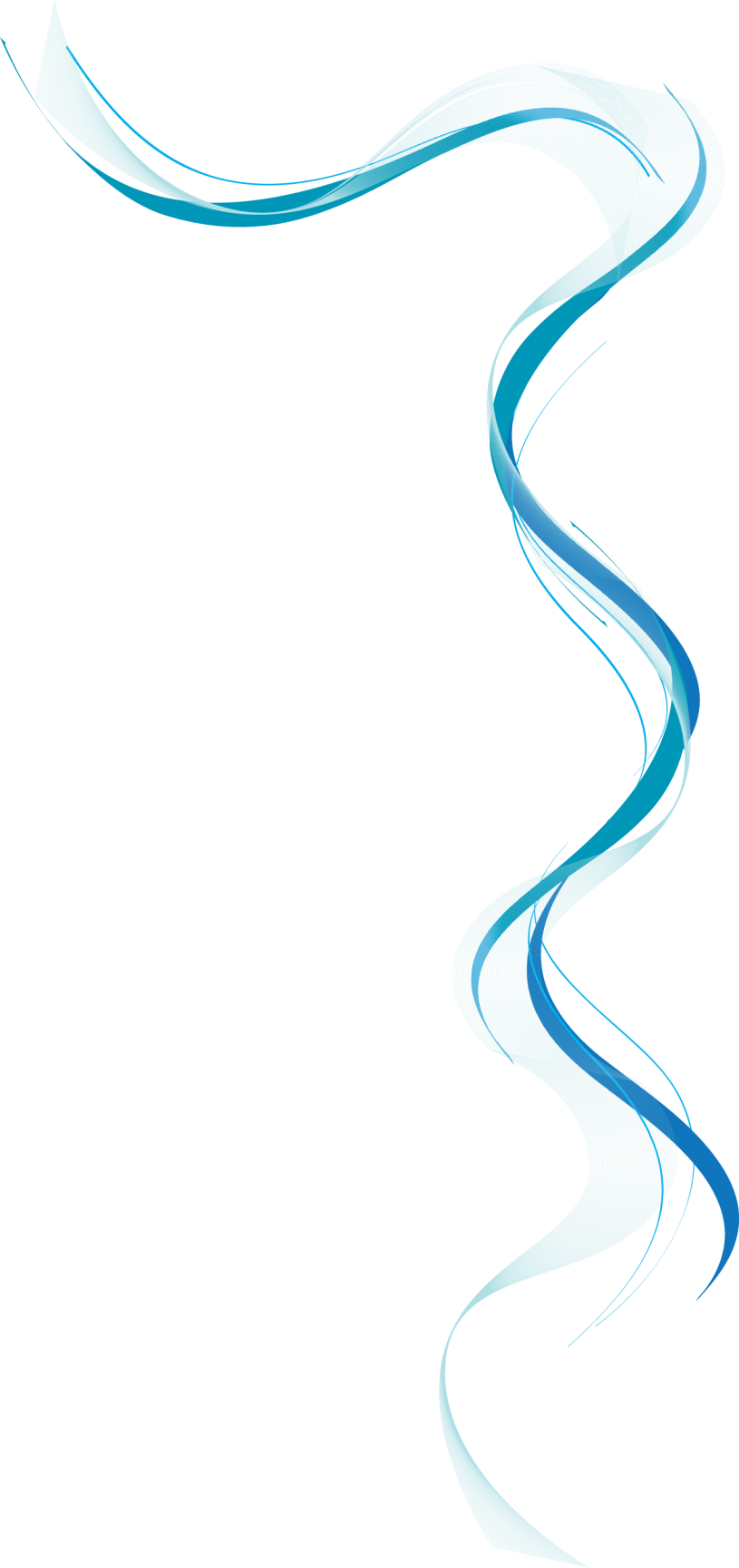 SaBeR VIVIR EN COMUNIÓN
Hace referencia al desarrollo de una comprensión
de los demás y a la valoración del aspecto relacional y de comunión.
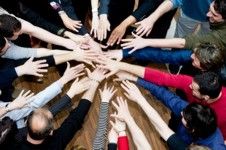 SaBeR VIVIR EN COMUNIÓN
EJEMPLO:
1. desarrollar el sentido y significado profundo de la amistad;

2. crecer en la capacidad relacional, tomando conciencia de los eventuales aislamientos y
actitudes egocéntricas que uno pueda tener;
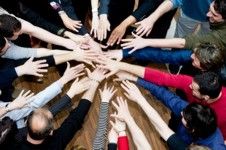 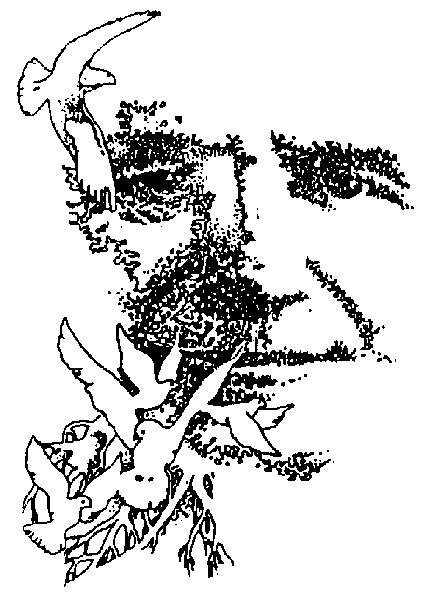 Madurez humana, santidad cristiana, conocimiento y realización de la propia vocación
salesiana son, pues, los tres horizontes, las tres «dimensiones» de la experiencia formativa.
En vistas a replantearse la formación inicial y permanente, así como la de los responsables
y la de los formadores, habrá que preguntarse, respecto a cada una de estas tres dimensiones:
Qué es importante saber, 
que es oportuno saber hacer, 
que es preciso saber ser 
y qué quiere decir, concretamente, saber vivir en comunión.
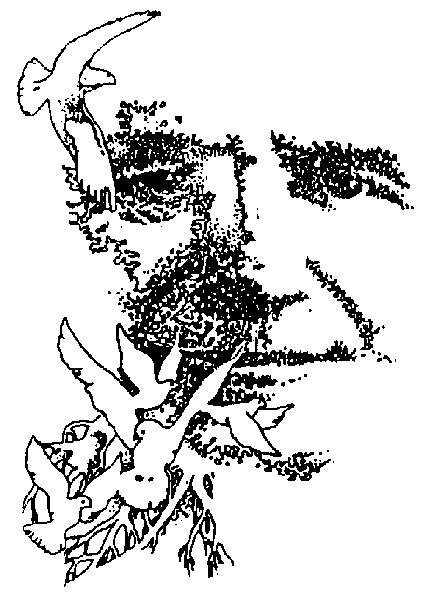 Qué de nuevo he conocido?
Cuáles habilidades o competencias tengo que aprender para poner en práctica lo que estoy aprendiendo?
Cuáles valores, actitudes o motivaciones me da este tema para fortalecer mi identidad de SSCC
En qué me ayuda para crecer como grupo?
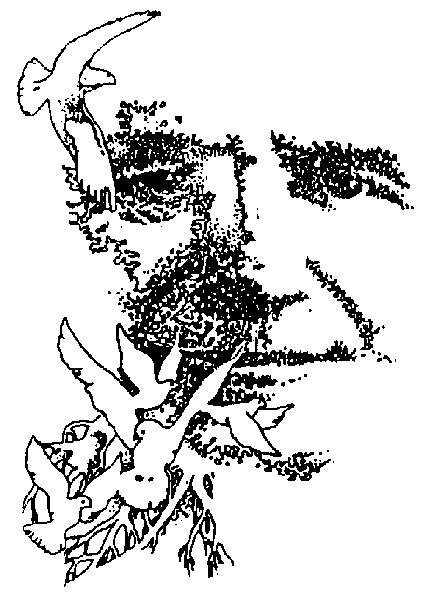 EJEMPLO:
Tema: Sentido de Pertenencia a la Asociación
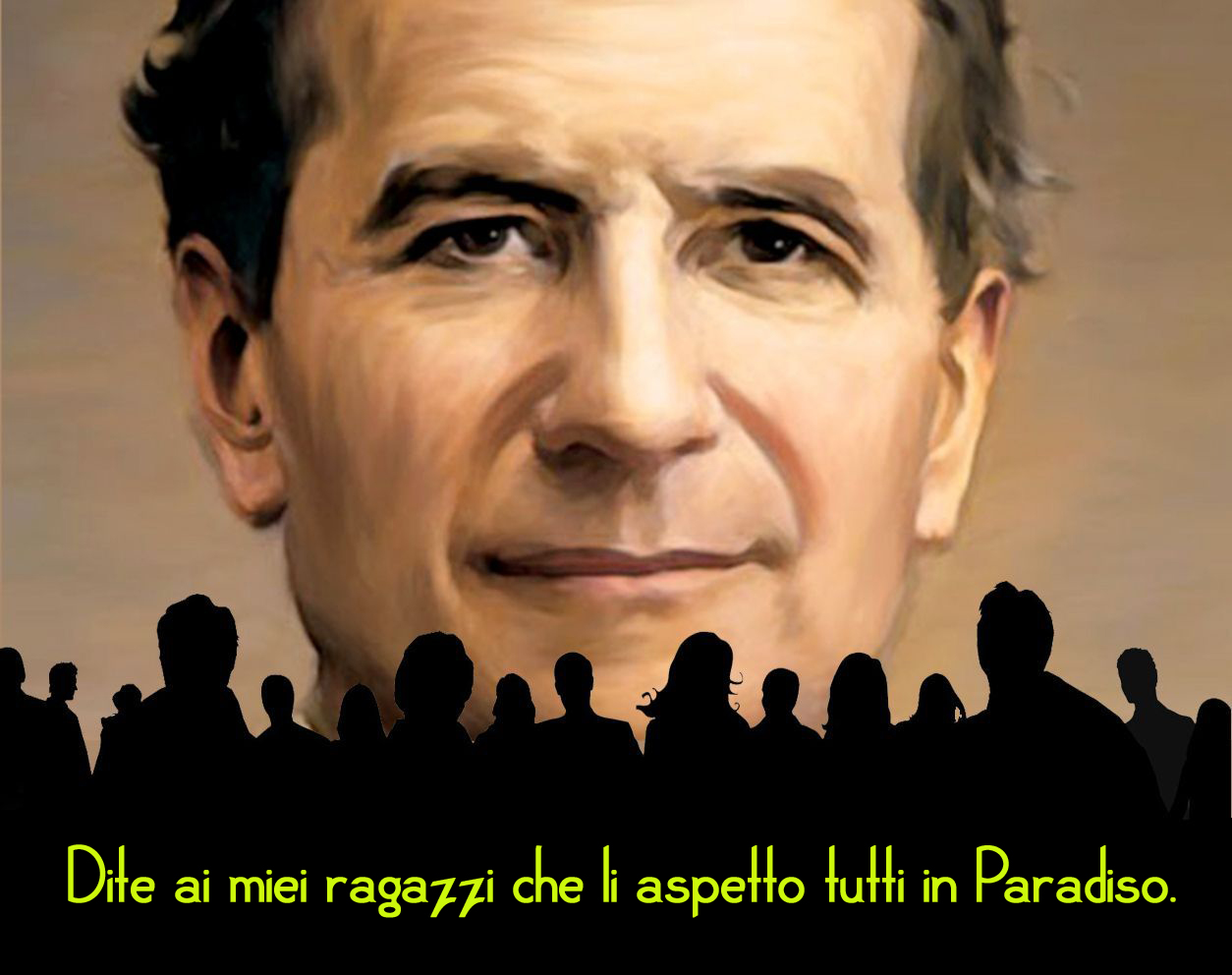 «No me eligieron a mí,  yo los he elegido a ustedes, y tienen que  dar mucho fruto, un fruto duradero » (Jn 15:16).
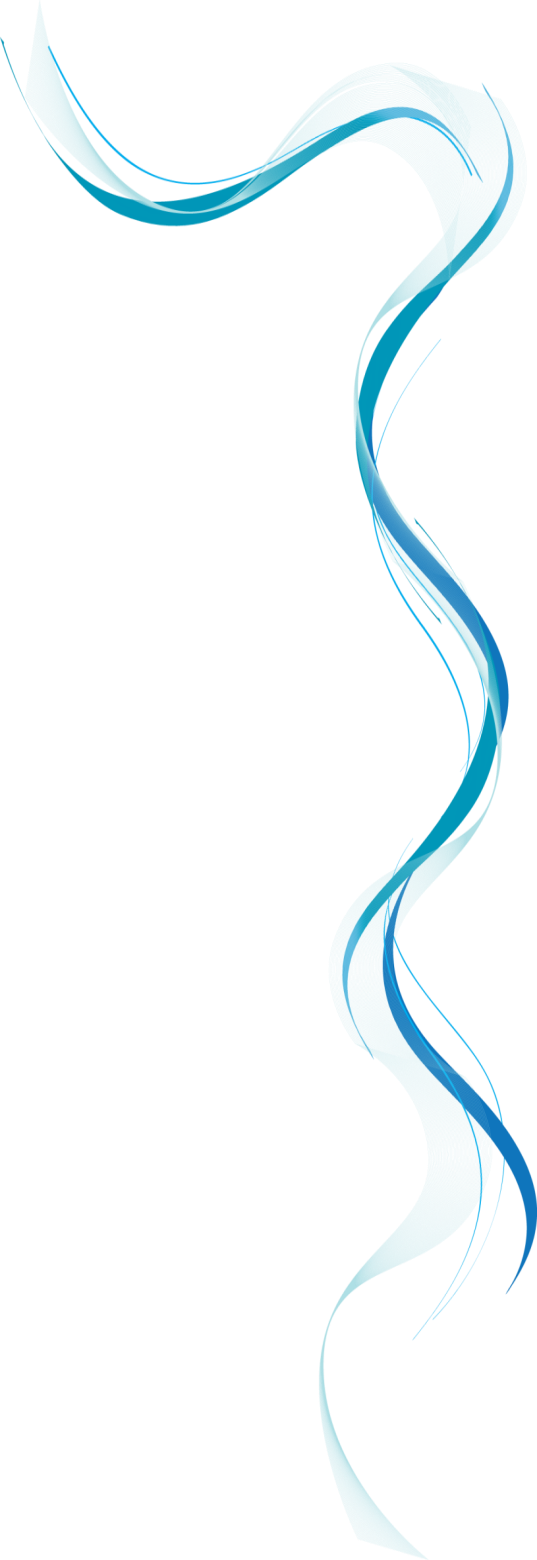 EN CAMINO HACIA NUESTRA IDENTIDAD…
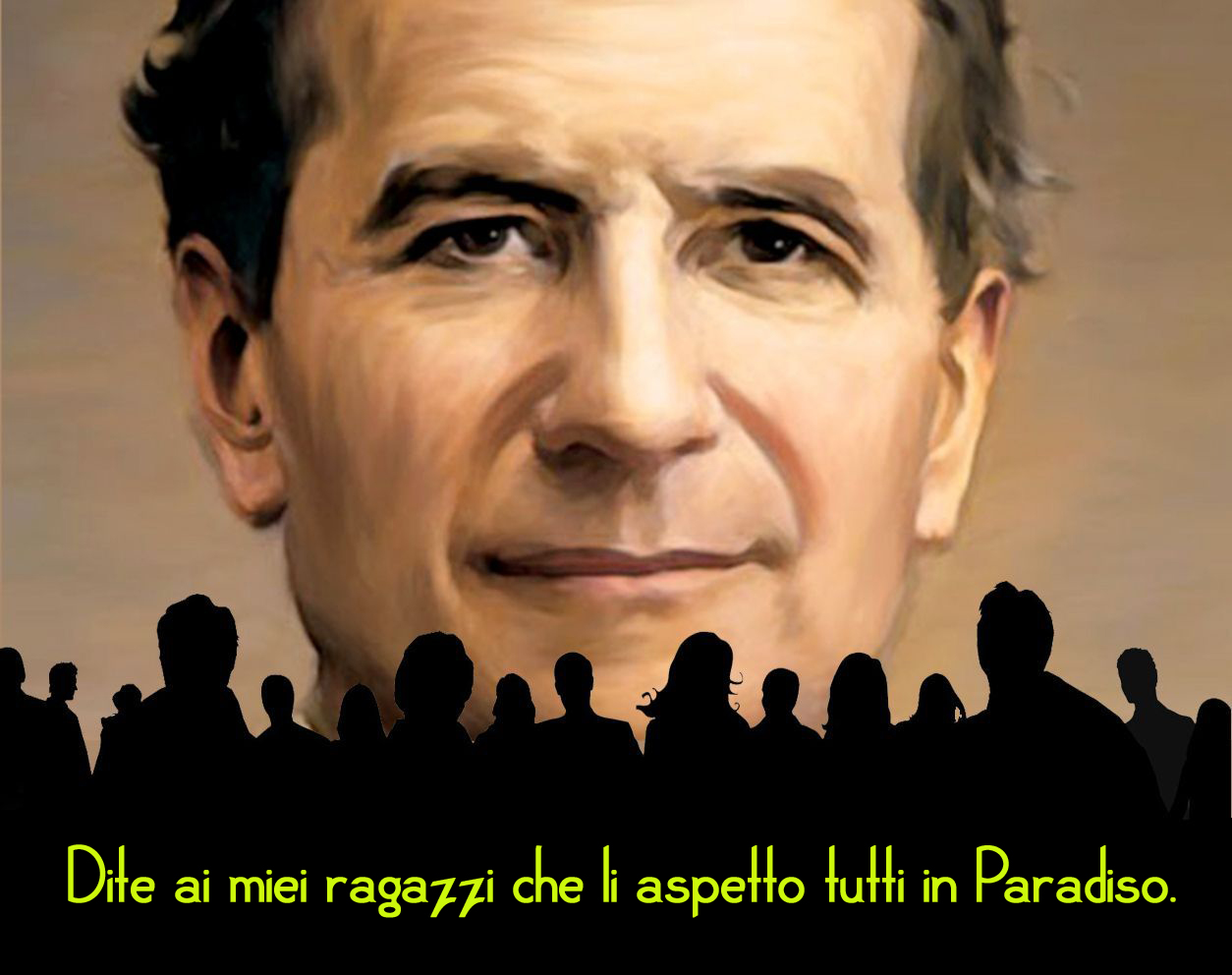 «Los Salesianos Cooperadores viven su fe en su propia realidad secular. Inspirándose en el proyecto apostólico de Don Bosco, sienten viva la comunión con los otros miembros de la Familia Salesiana. Se comprometen en la misma misión juvenil y popular, de forma fraterna y asociada. » [PVA/S 6]
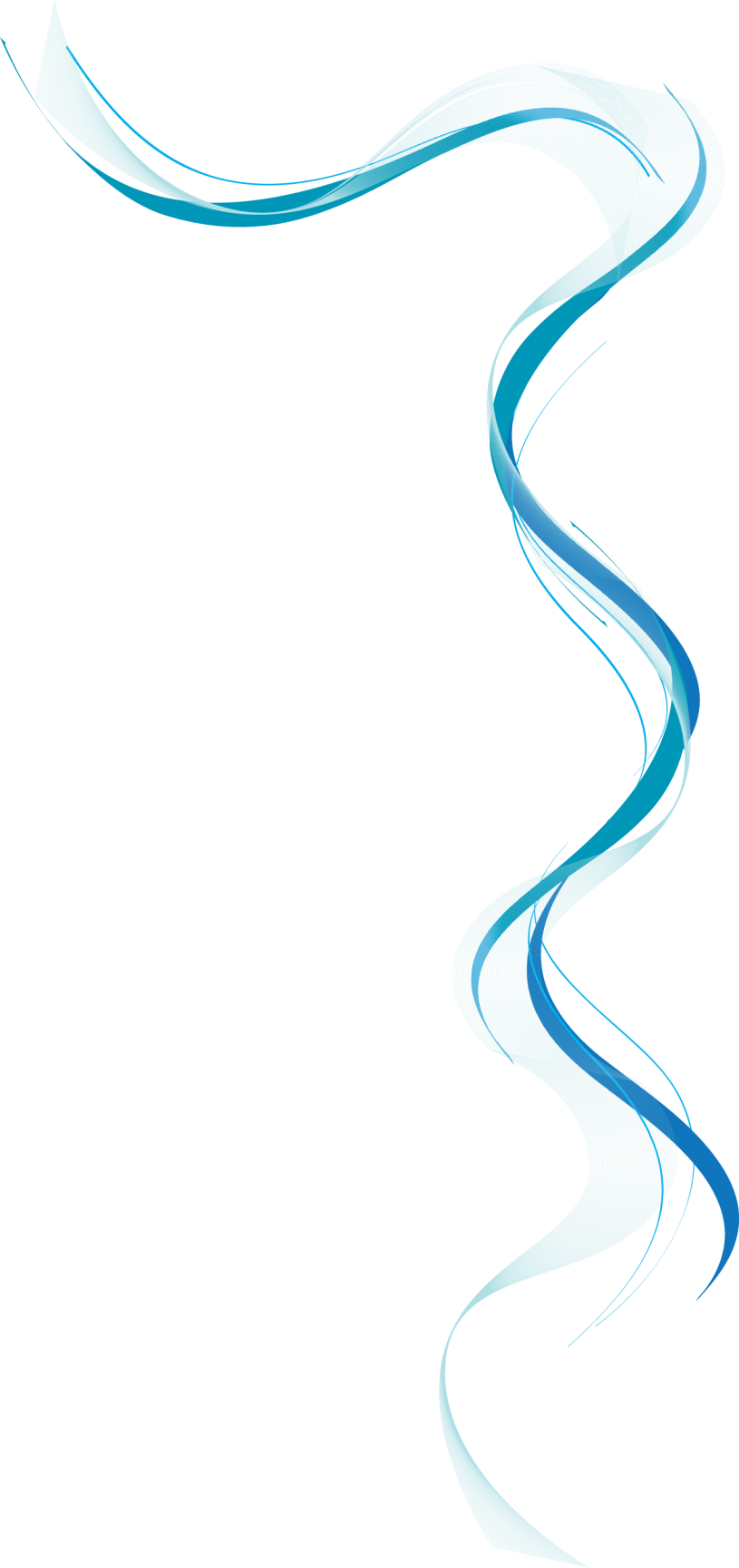 MOMENTOS, MEDIOS Y RECURSOS HUMANOS
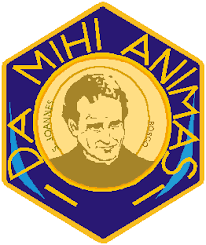 Se hará distinción entre las
oportunidades que ofrece la Asociación y aquellas de las que dispone cada Salesiano
Cooperador, primer responsable y artífice de los procesos de autoformación.
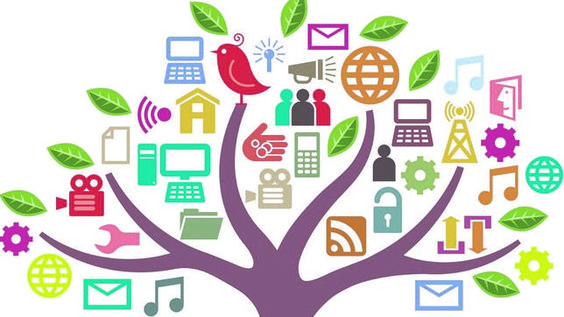 MOMENTOS Y MEDIOS PARTICULARES OFRECIDOS POR LA ASOCIACIÓN
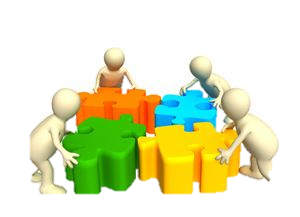 Los encuentros formativos periódicos
Encuentros ocasionales con temas específicos
El método de las reuniones
Experiencias pastorales guiadas
Las conferencias anuales y los encuentros
Materiales y subsidios formativos
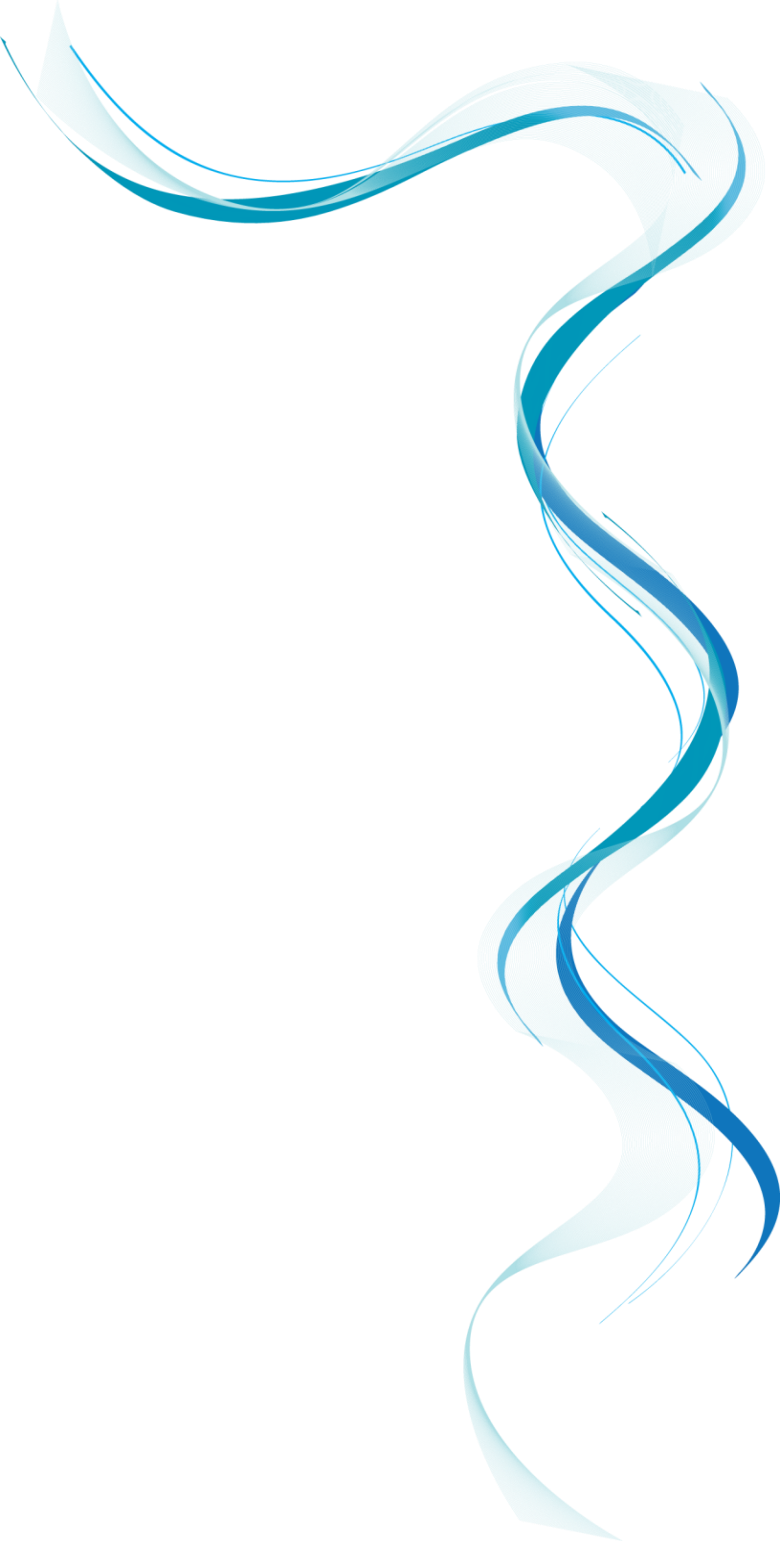 LOS RECURSOS DE LA VIDA ESPIRITUAL
La devoción mariana y el Rosario
Los ejercicios espirituales 
anuales
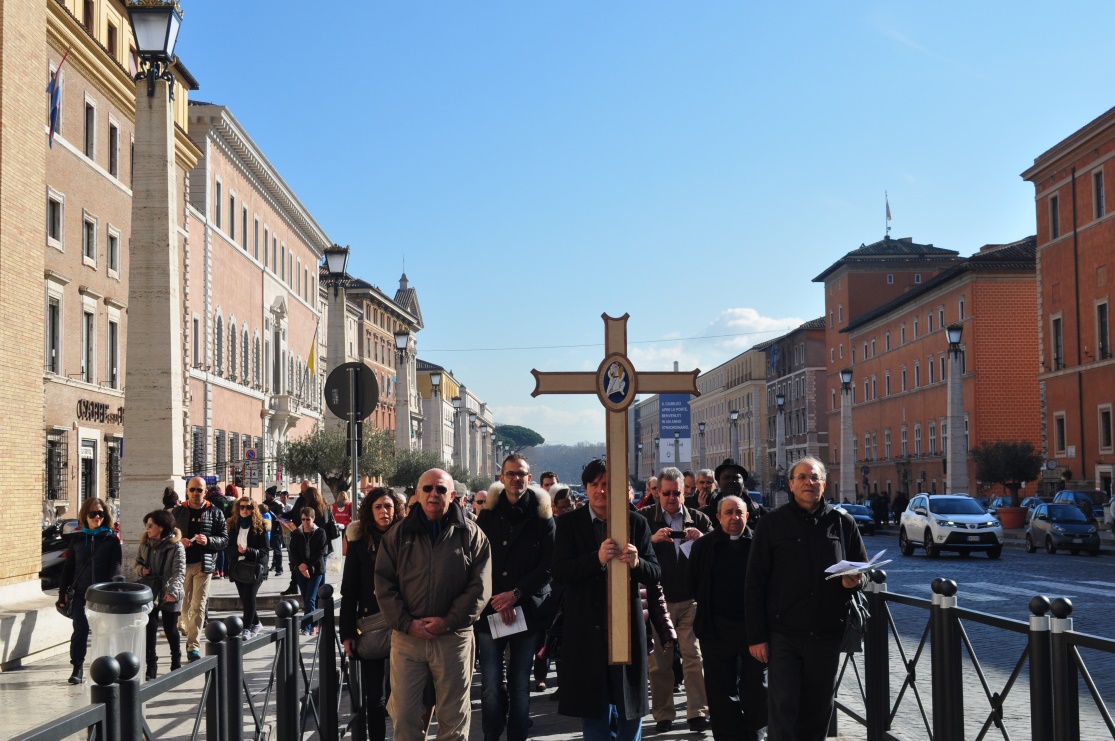 Las peregrinaciones
El acompañamiento 
espiritual
La celebración eucarística y
los encuentros de oración
Los retiros espirituales
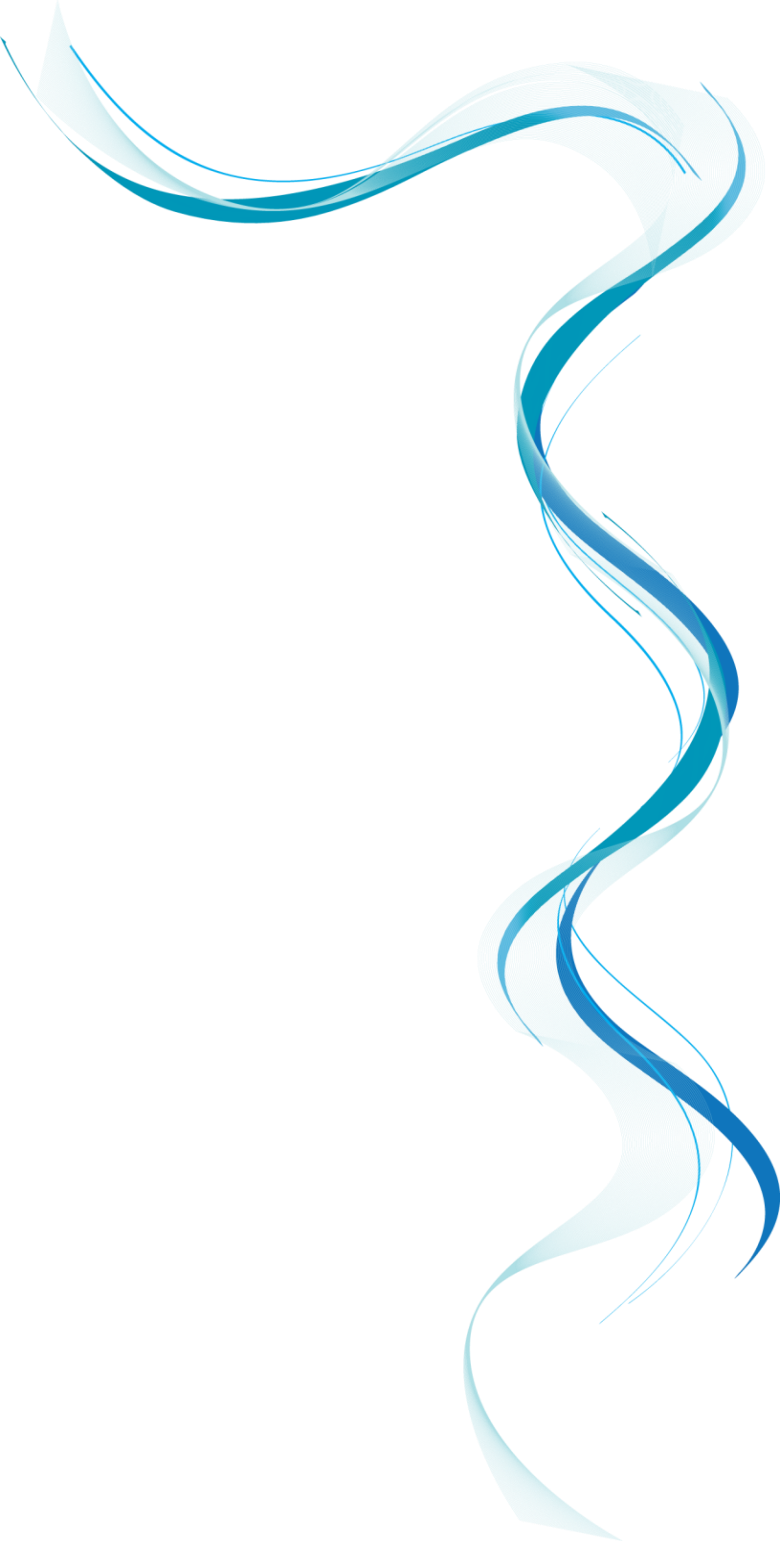 INSTRUMENTOS Y ESTRATEGIAS PARA LA AUTOFORMACIÓN
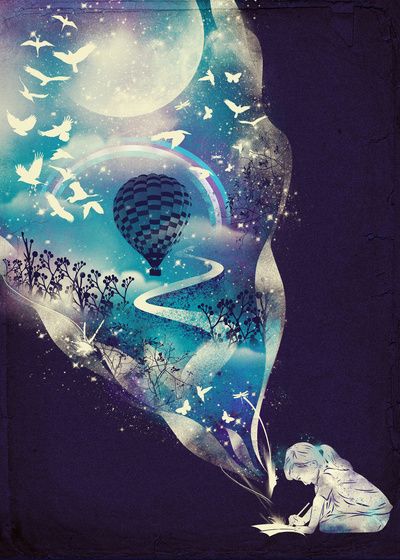 El sitio oficial y el “World Wide Web” (www.)
El estudio personal
La autobiografía como
 cuidado de sí
La puesta al día
El proyecto personal de vida
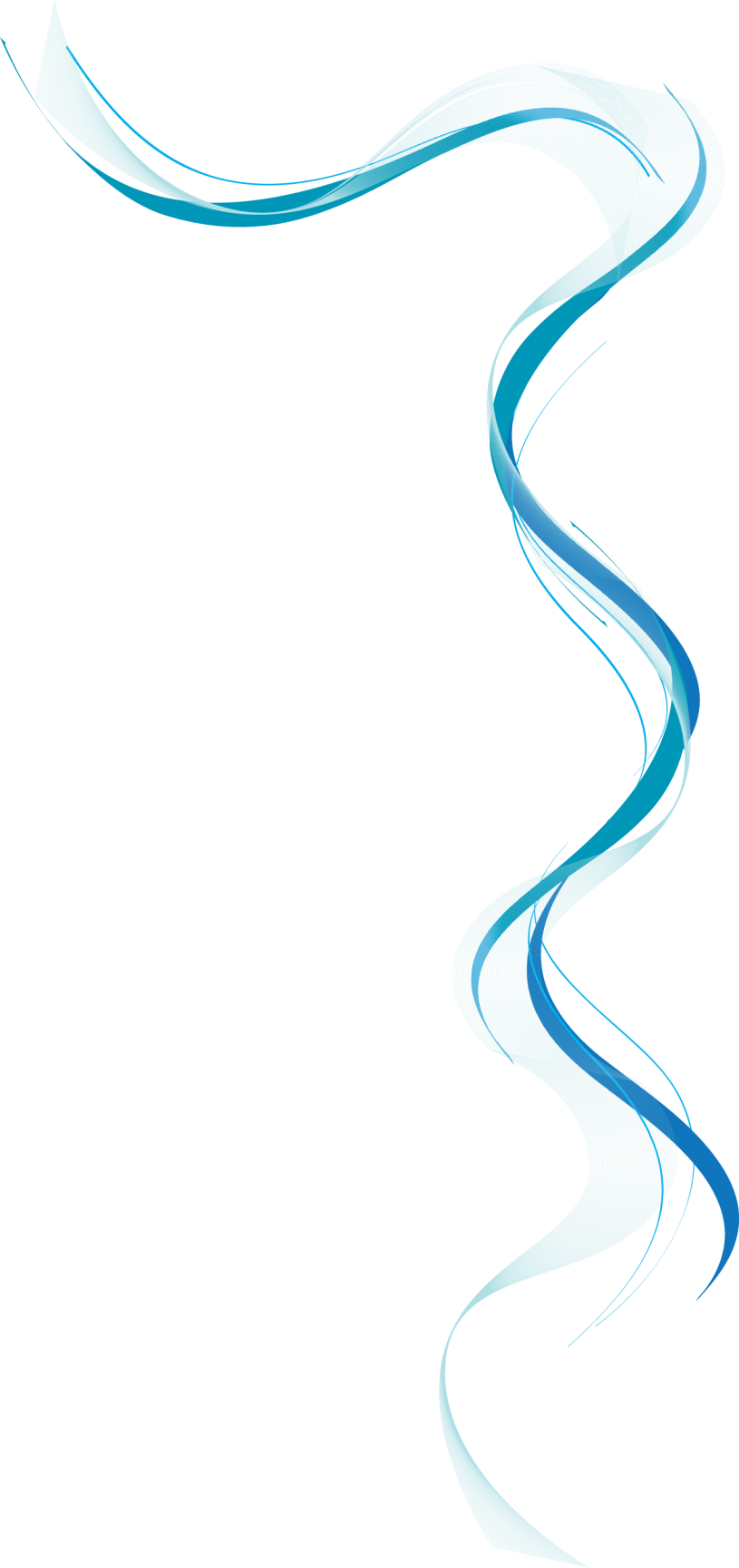 FASES DE LA FORMACIÓN
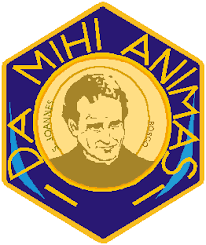 En la formación de los Salesianos Cooperadores cabe distinguir dos fases:
la primera, llamada de formación inicial, comienza con el periodo del aspirantado y concluye con la promesa apostólica;
la segunda, que dura toda la vida, es de formación continua o permanente.
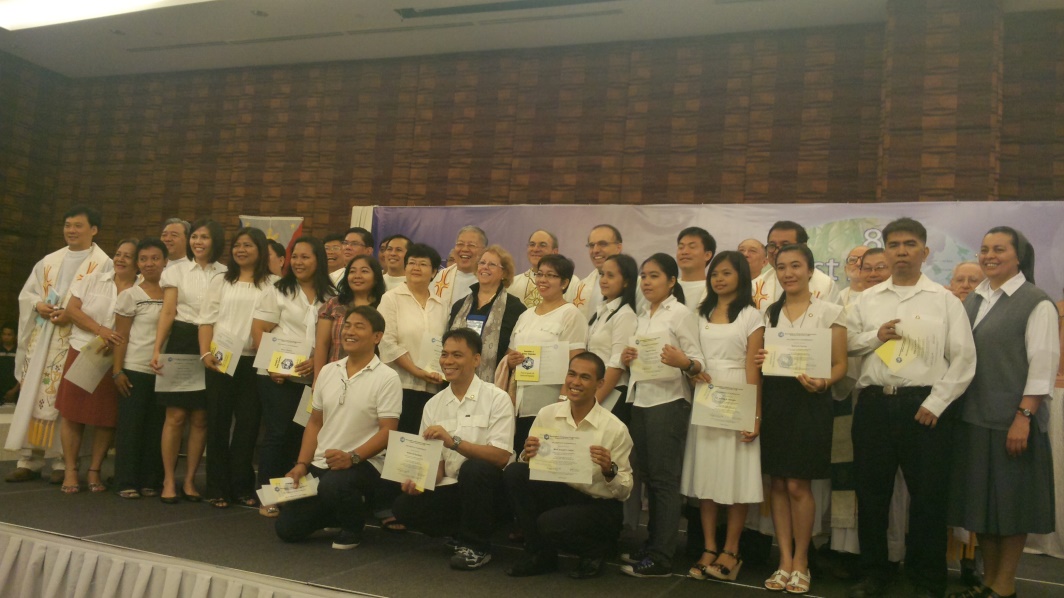 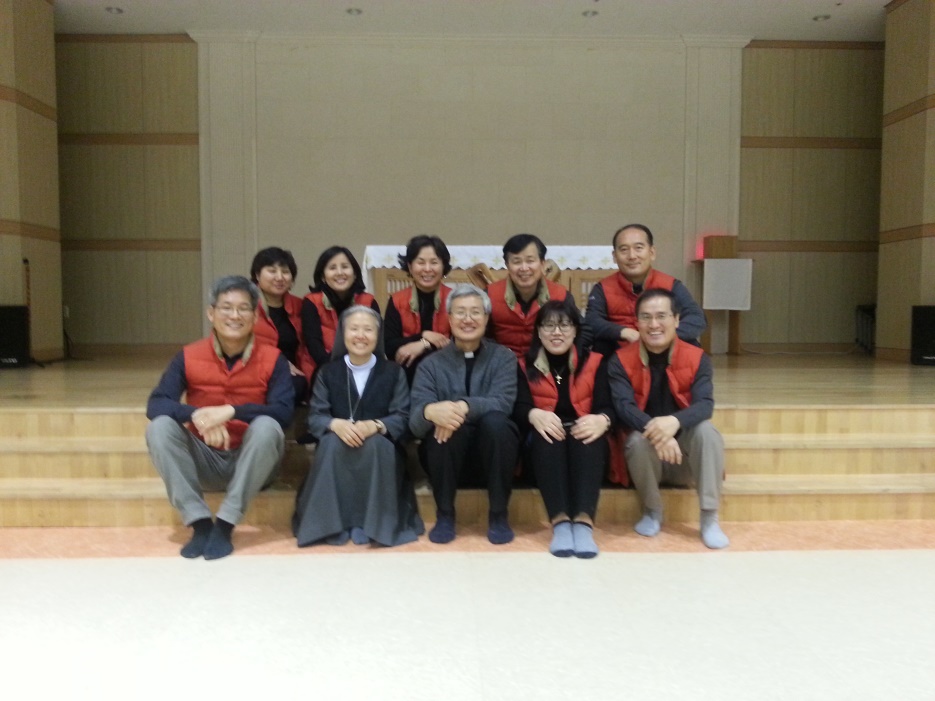 FORMACIÓN  INICIAL
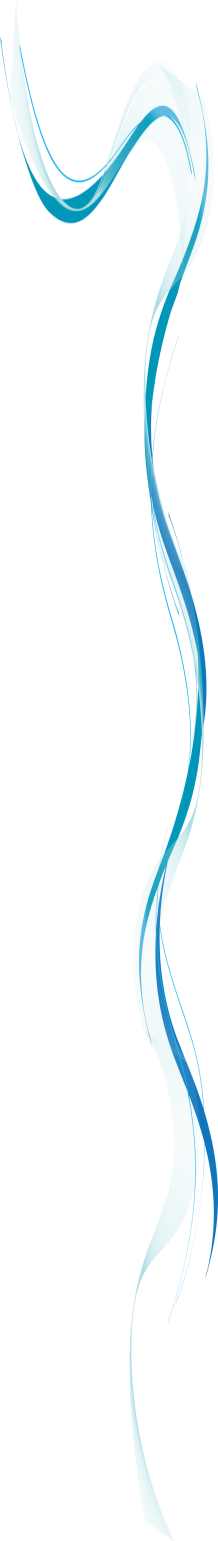 Dicho programa debería responder principalmente a tres exigencias:
– adecuarse a la importancia del objetivo específico de este periodo, que es el de verificar la propia llamada, en vistas a un posible ingreso en la Asociación, a través de una promesa que es expresión de la respuesta del hombre a la llamada de Dios;
– ser adecuado a la edad, a la madurez y a la preparación humana, cristiana y salesiana de los candidatos;
– adaptarse a la realidad cultural y eclesial del lugar donde se vive.

La formación inicial de los aspirantes es, por propia naturaleza, mejor y más eficaz si se vive dentro de un grupo e integrándose en la vida del Centro local.
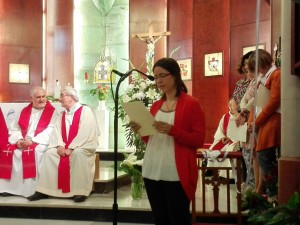 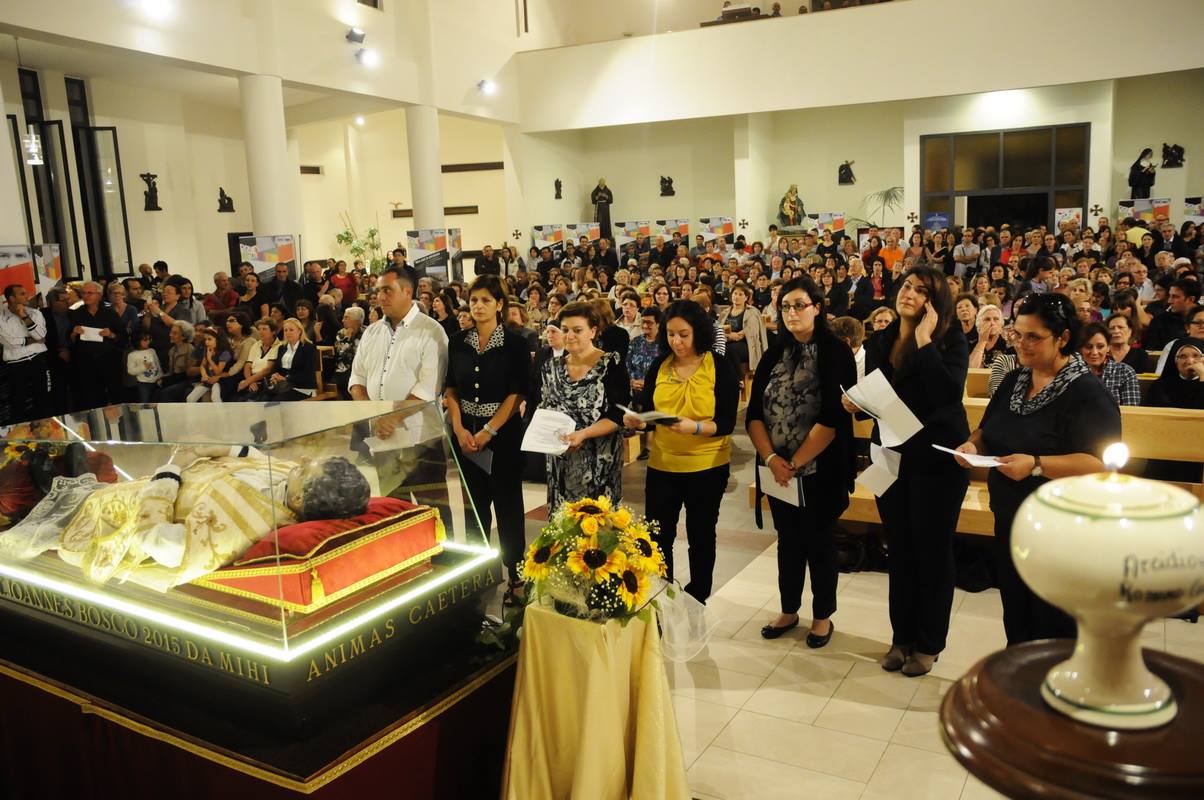 FORMACIÓN  INICIAL: PROGRAMACIÓN
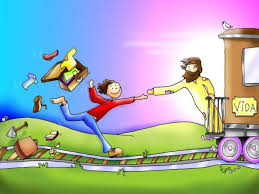 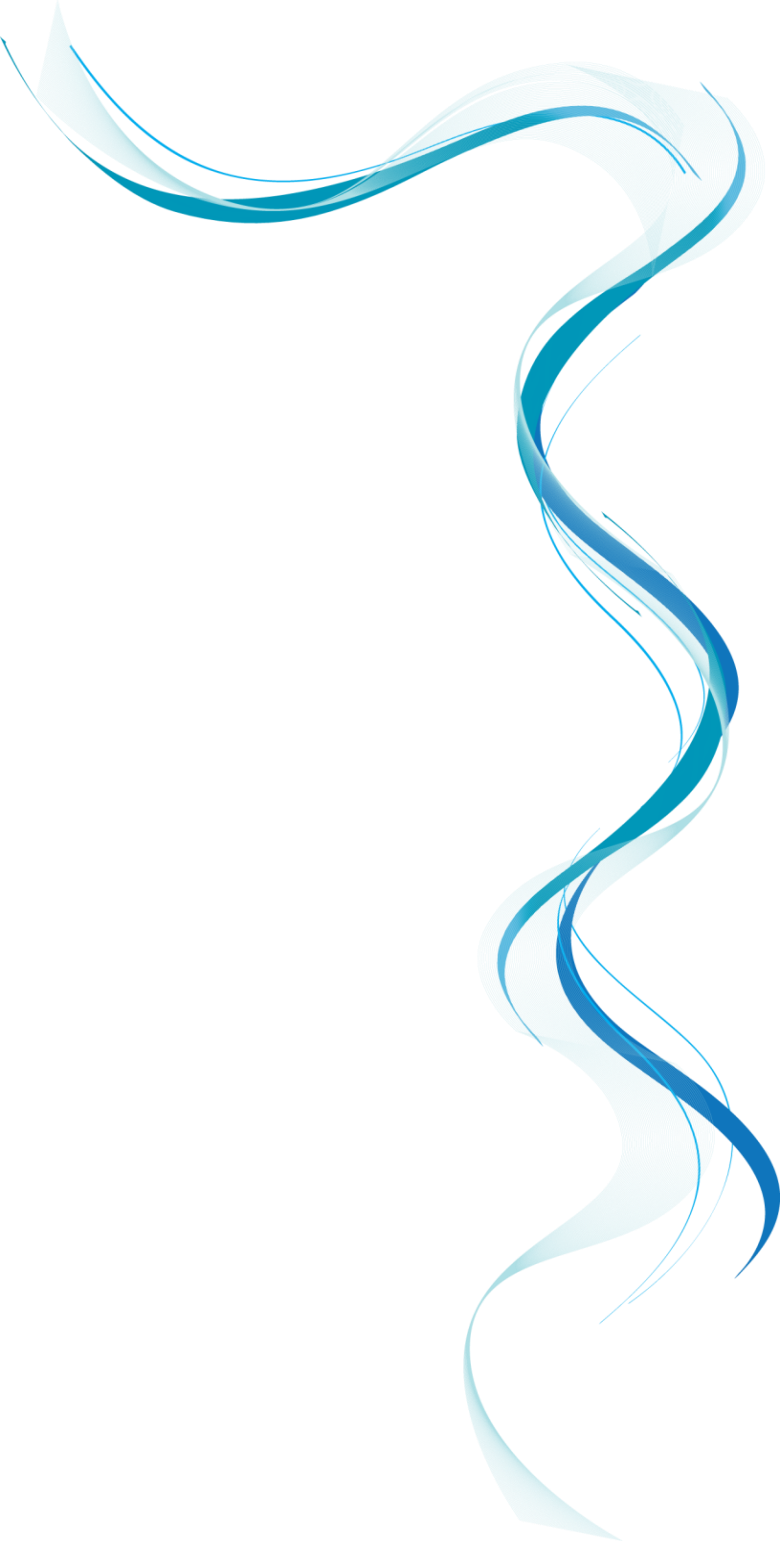 Iniciación
Durante el momento de iniciación se pretende un acercamiento al proyecto de vida de los Salesianos Cooperadores.
Fundamentalmente se efectuará a través de una presentación de esta vocación particular y de una aproximación a la figura de Don Bosco. Durante esta fase se tratarán algunos temas básicos de formación humana y cristiana, que sirvan para clarificar los elementos imprescindibles y avanzar por el camino de maduración.
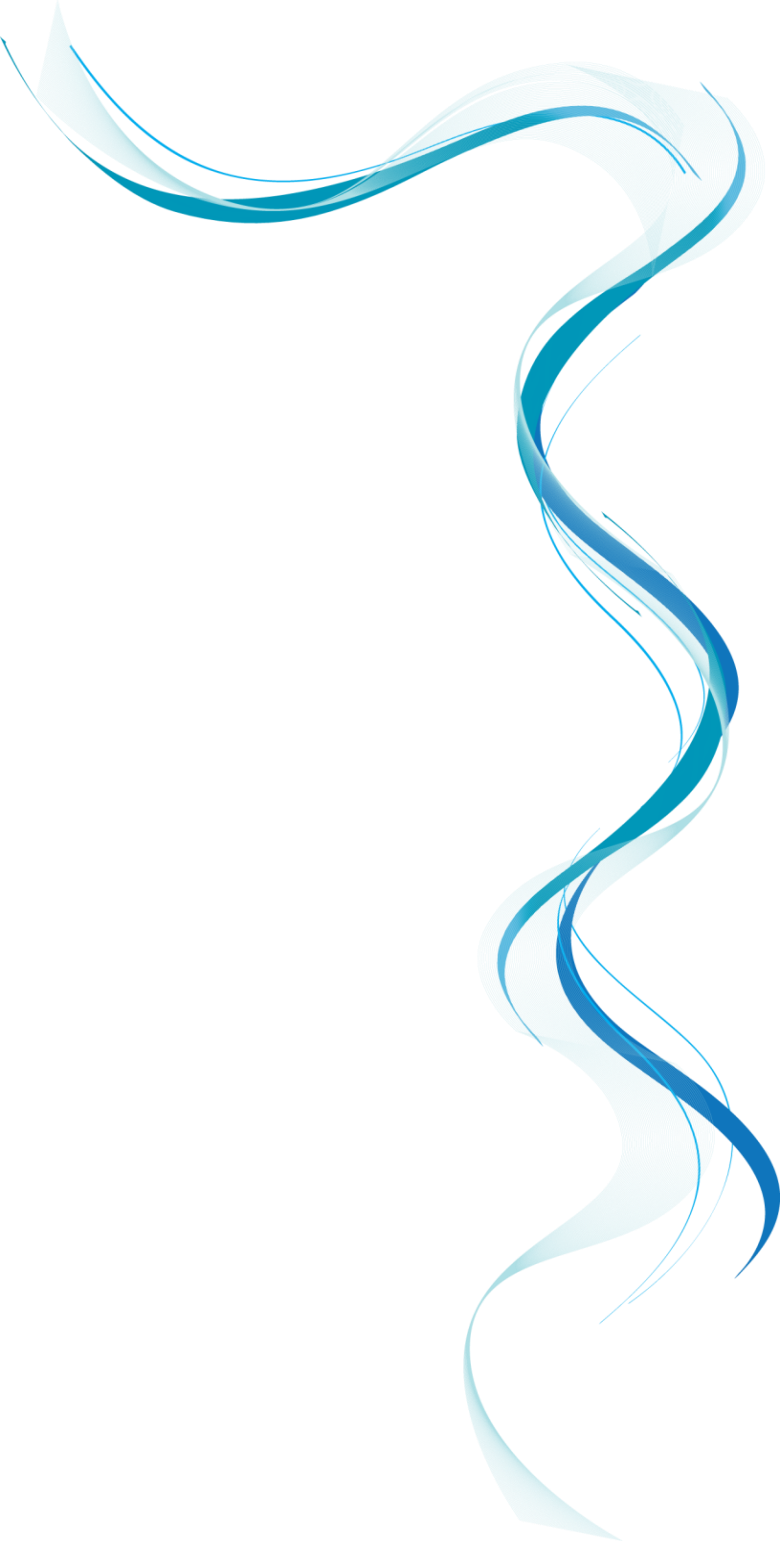 FORMACIÓN  INICIAL: PROGRAMACIÓN
Profundización
En este segundo momento se profundizará la vocación del Salesiano Cooperador mediante el conocimiento y la asimilación del Proyecto de Vida Apostólica, que ha de suscitar una respuesta de maduración progresiva de las motivaciones y de las opciones.

Decisión
El objetivo del tercer momento consiste en avanzar hacia una acogida seria y consciente de la vocación de Salesiano Cooperador.
Es un tiempo de síntesis y de discernimiento vital, respecto al proyecto de vida trazado. En esta fase es particularmente conveniente programar contenidos y experiencias significativas que ayuden al aspirante a realizar la Promesa Apostólica que marca el ingreso en la Asociación.
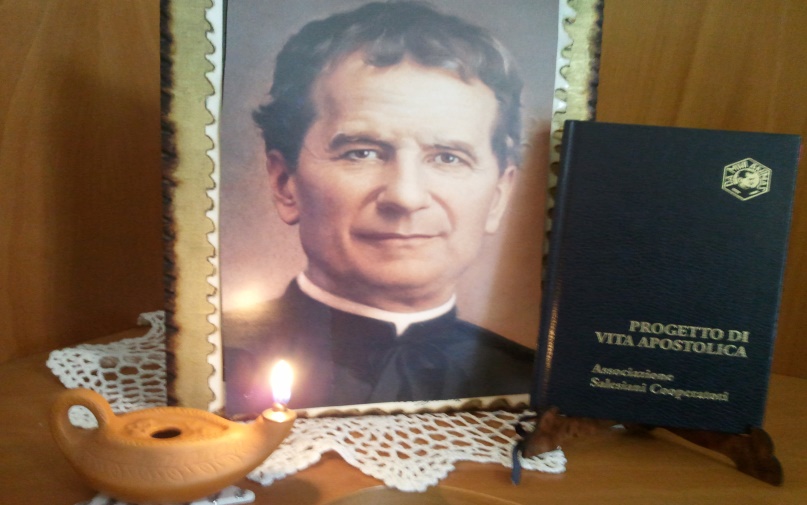 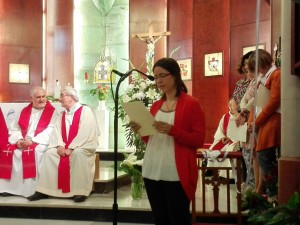 FORMACIÓN PERMANENTE
La formación permanente del Salesiano Cooperador, en cuanto proceso de continua maduración, tiene un objetivo muy preciso que justifica y ayuda a descubrir su necesidad e importancia. Se trata de aprender cada vez mejor a vivir la propia vocación con madurez y alegría, con fidelidad creativa y con capacidad de renovación, como respuesta permanente al Señor y a los desafíos de la misión.
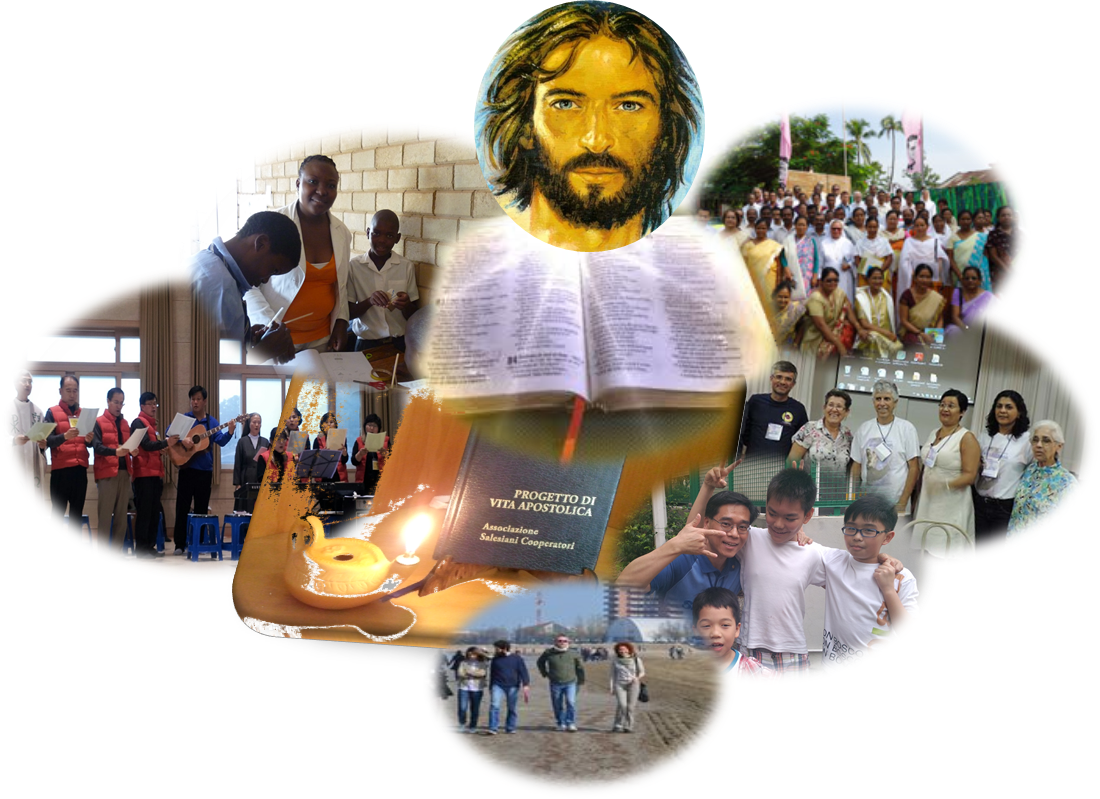 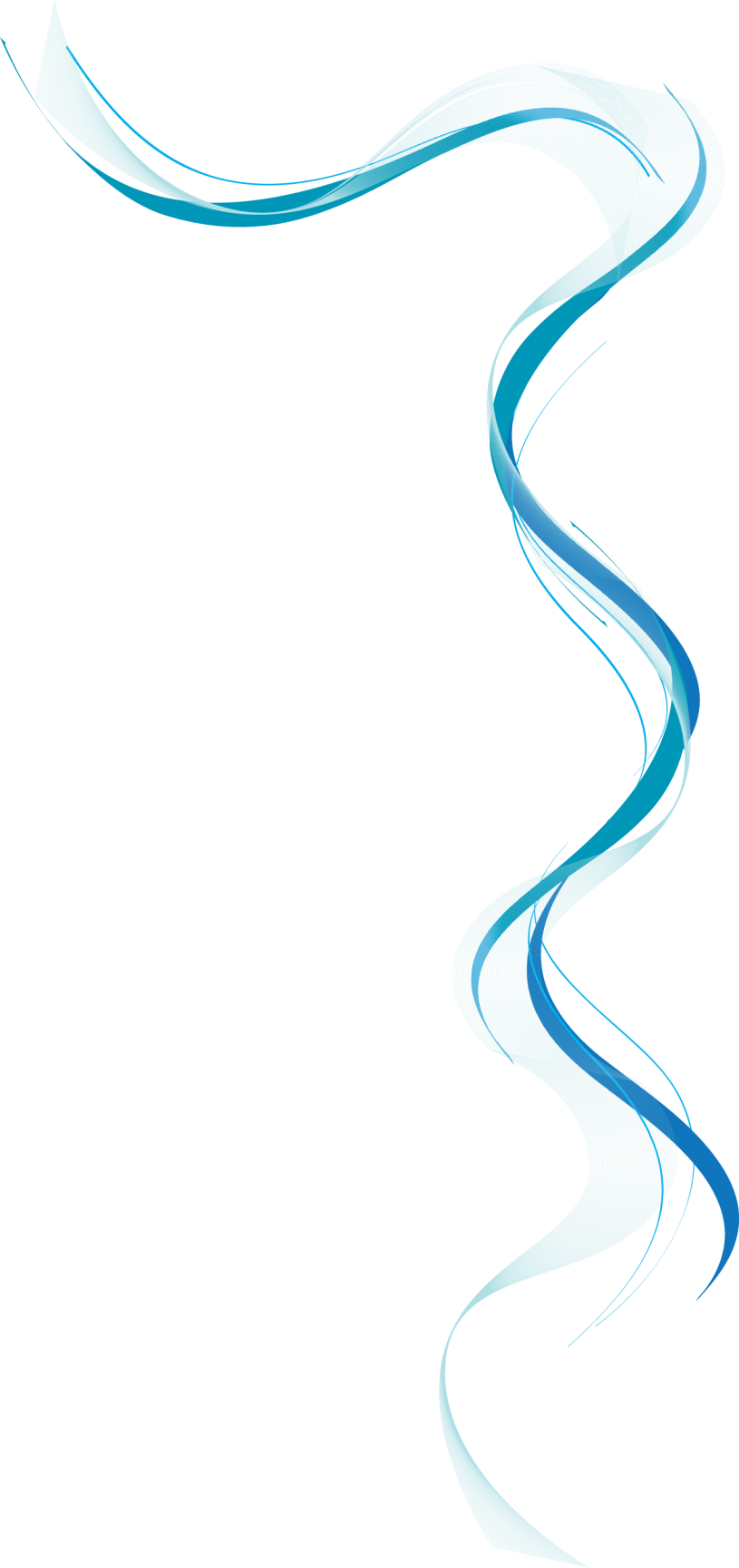 LA FORMACIÓN DE LOS FORMADORES
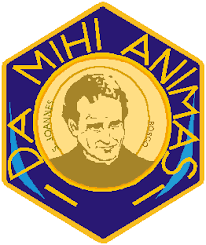 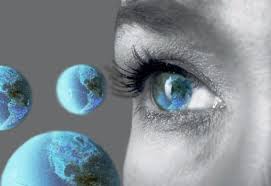 LA FORMACIÓN PARA EL SERVICIO DE 
RESPONSABILIDAD
EN LA ANIMACIÓN Y EN EL GOBIERNO
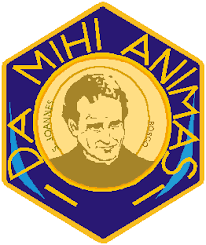 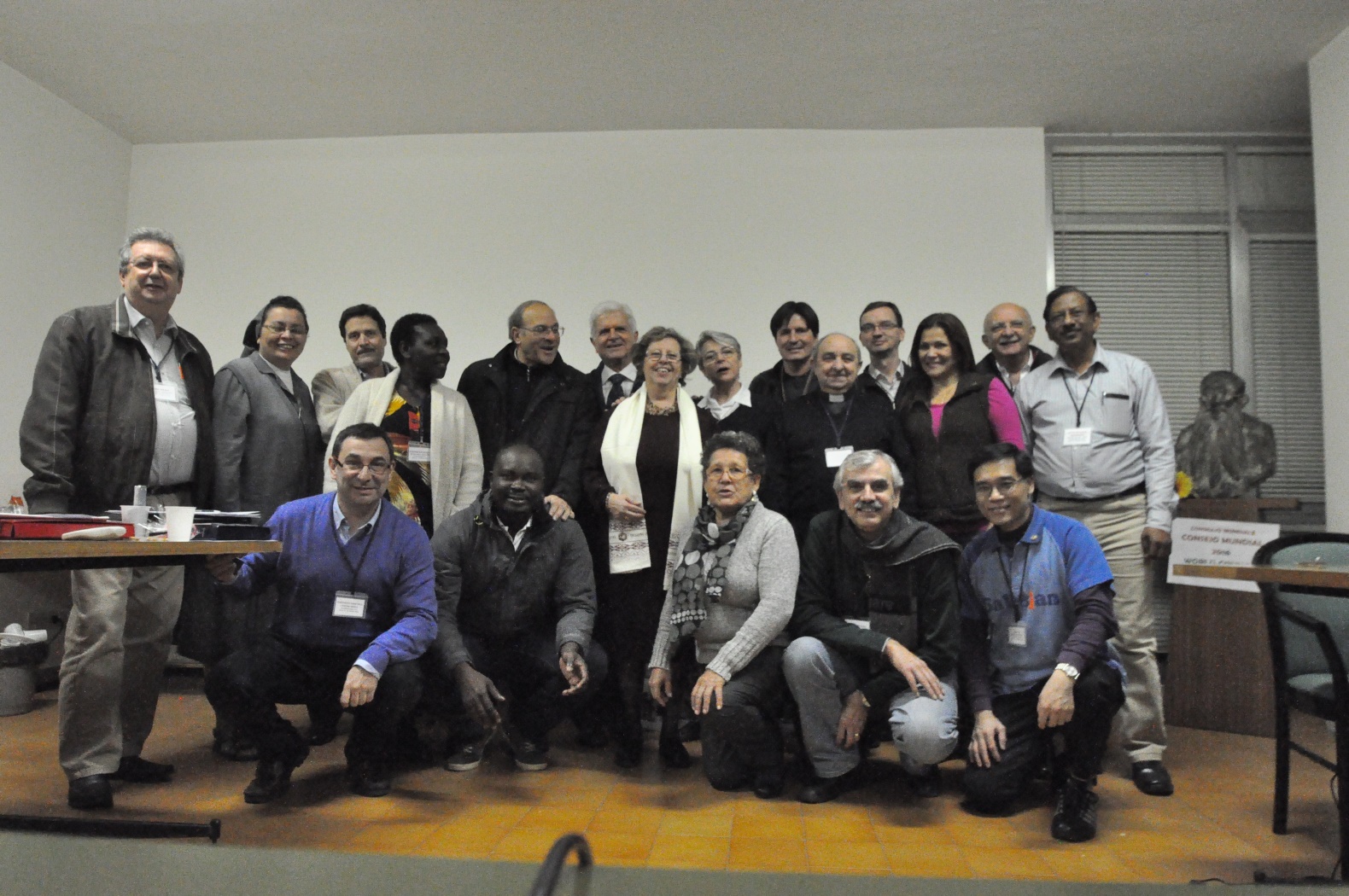 El servicio de animación y de responsabilidad en la Asociación lo presenta explícitamente el Proyecto de Vida Apostólica, como un apostolado particular e importante del Salesiano Cooperador.

Su objetivo fundamental consiste en hacer que la Asociación crezca y madure:
– en la comunión,
– en la vida espiritual,
– en la misión salesiana.
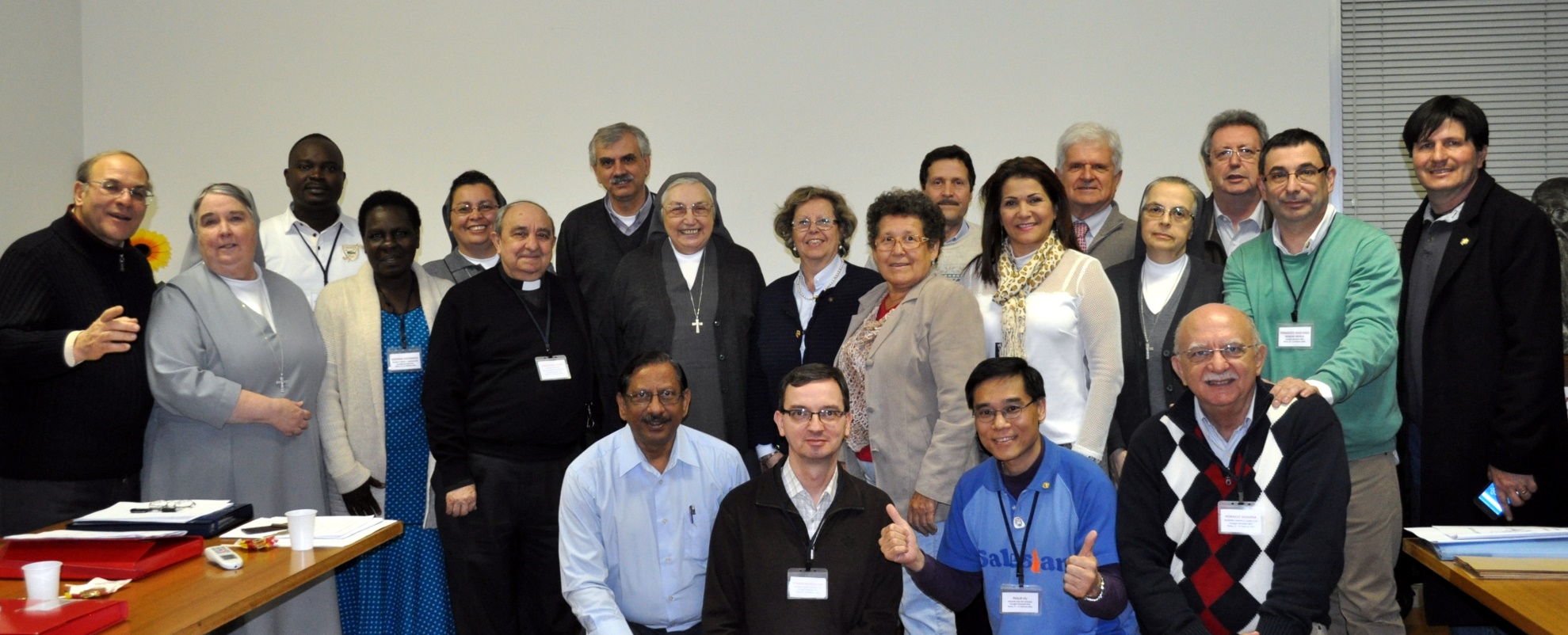 De aqui surge la importancia de la formación de los responsables como uno de los ámbitos fundamentales de la misma, al lado de la inicial y de la permanente. Ella es importante:

para la persona misma
para el servicio que hay que desempeñar
para la misión que hay que realizar.
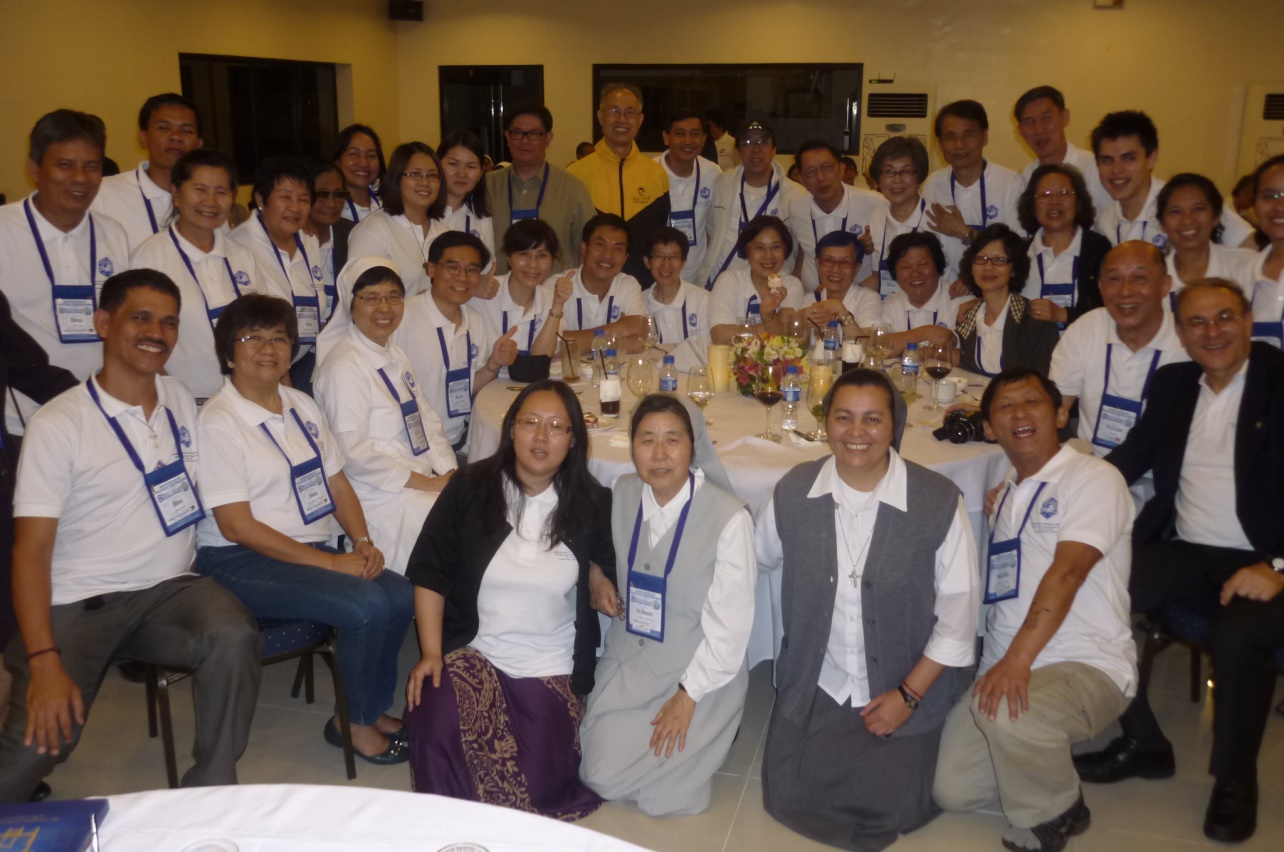 CRITERIOS DE FORMACIÓN DE LOS RESPONSABLES
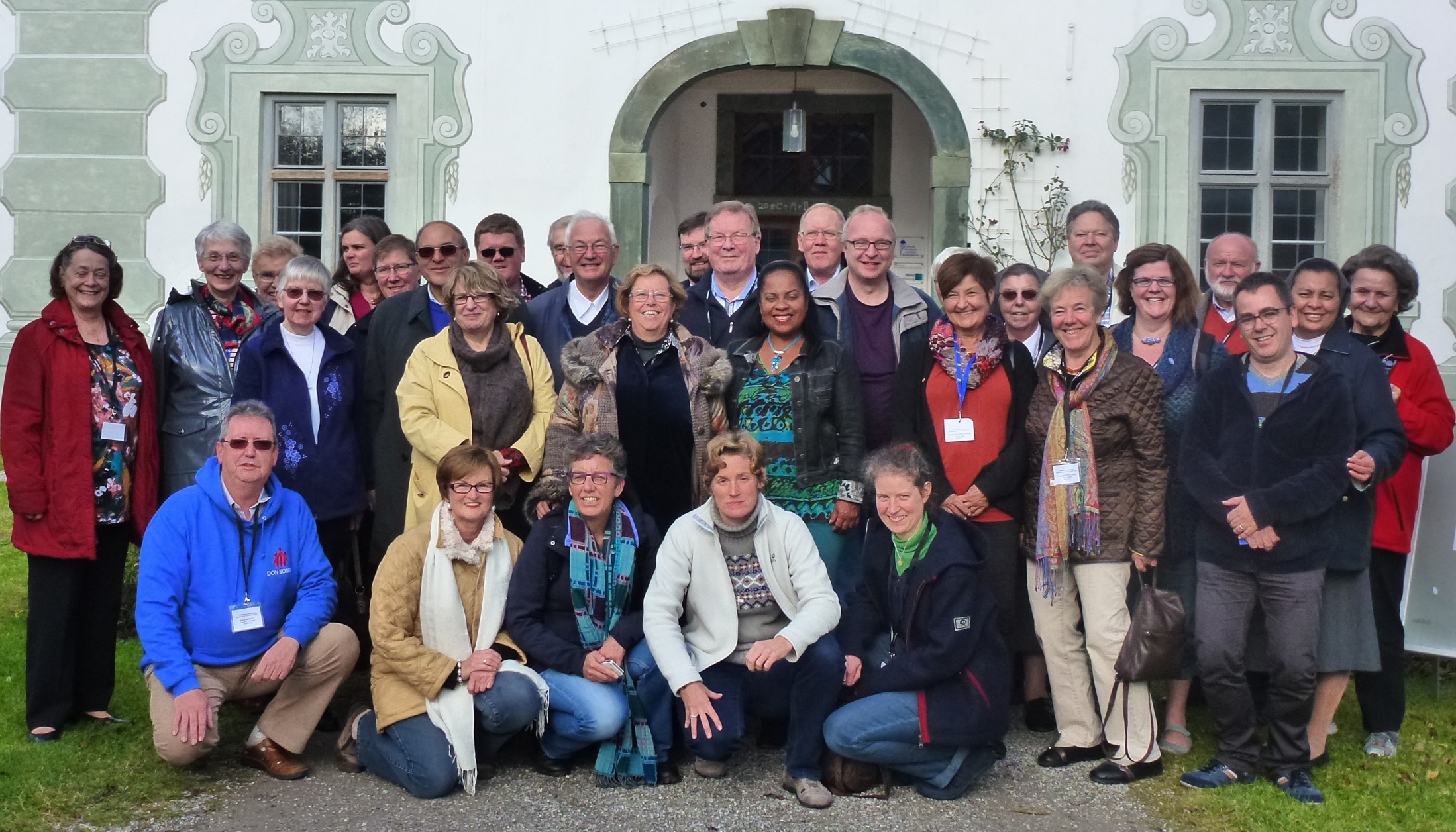 FORMACIÓN PREVIA
UNIDAD ENTRE SER Y HACER
ESTILO DE ANIMACIÓN
PRESENCIA CARISMÁTICA
VALORACIÓN DE LA CORRESPONSABILIDAD
SENTIDO DE PERTENENCIA 
A LA ASOCIACIÓN
COMPETENCIA Y PROFESIONALIDAD
En general, es responsabilidad del Consejo provincial, junto con la Consulta regional, organizar y realizar cursos de formación para formadores, pero pueden organizarse también iniciativas locales, en respuesta a necesidades o exigencias particulares.
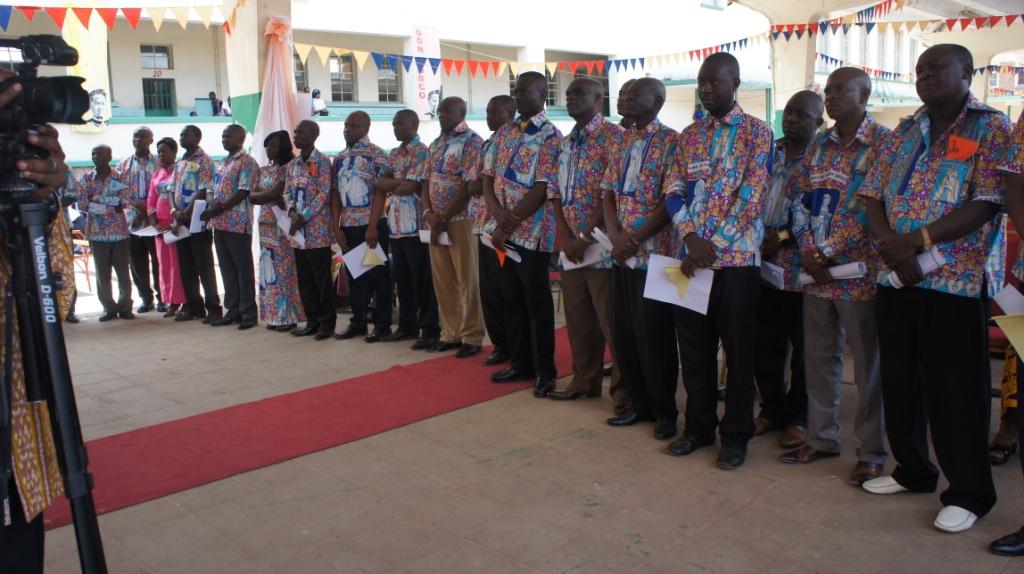 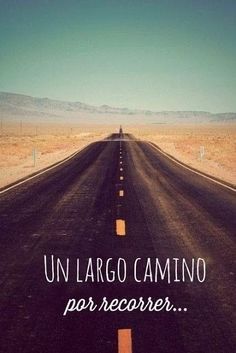 La formación es un arte, un proceso dinámico que dura toda la vida. Por este motivo las presentes Orientaciones e indicaciones para la formación de los Salesianos Cooperadores representan un estímulo, un punto de partida y un recurso, más que la definición precisa de un proceso.
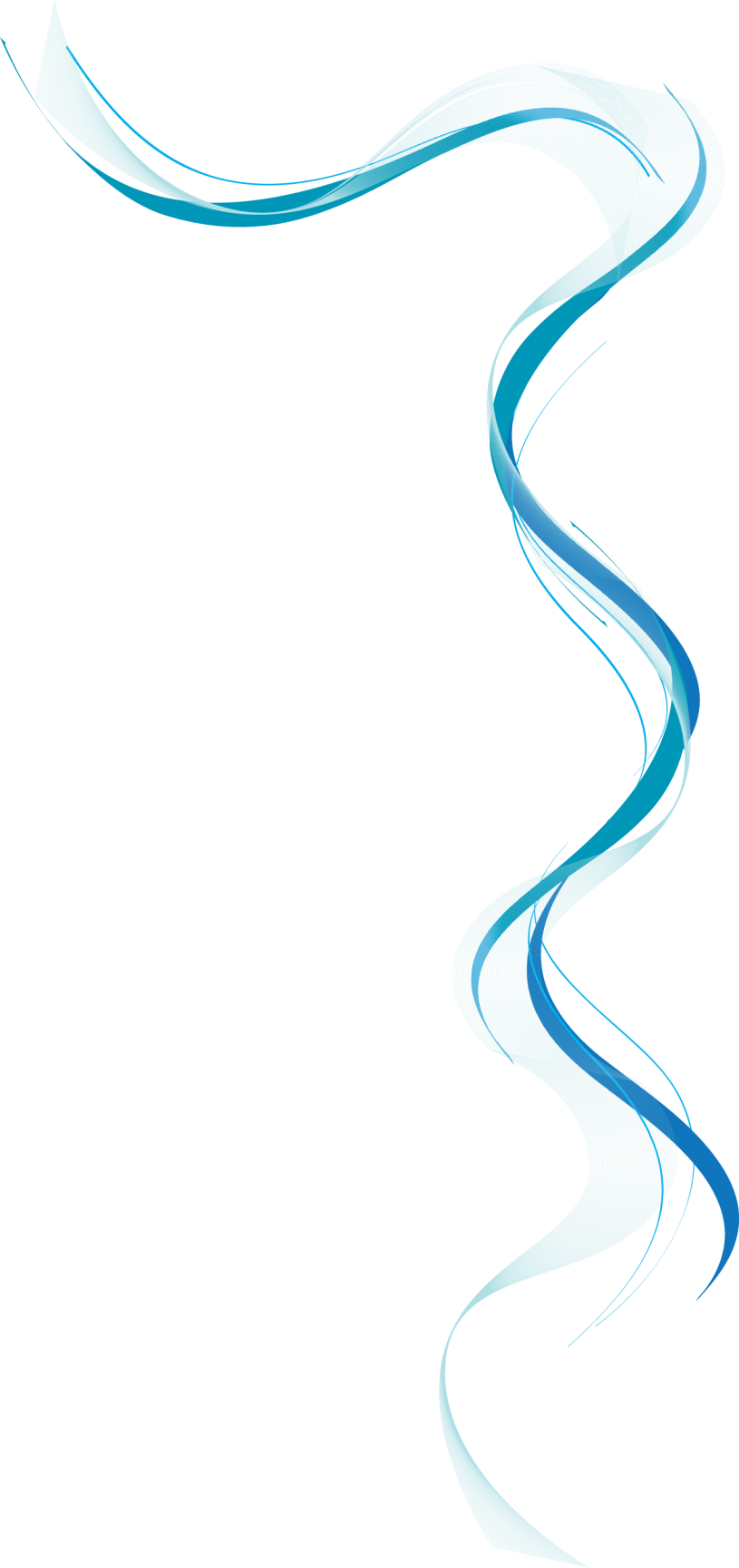 Gracias
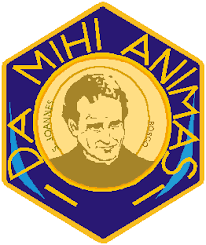